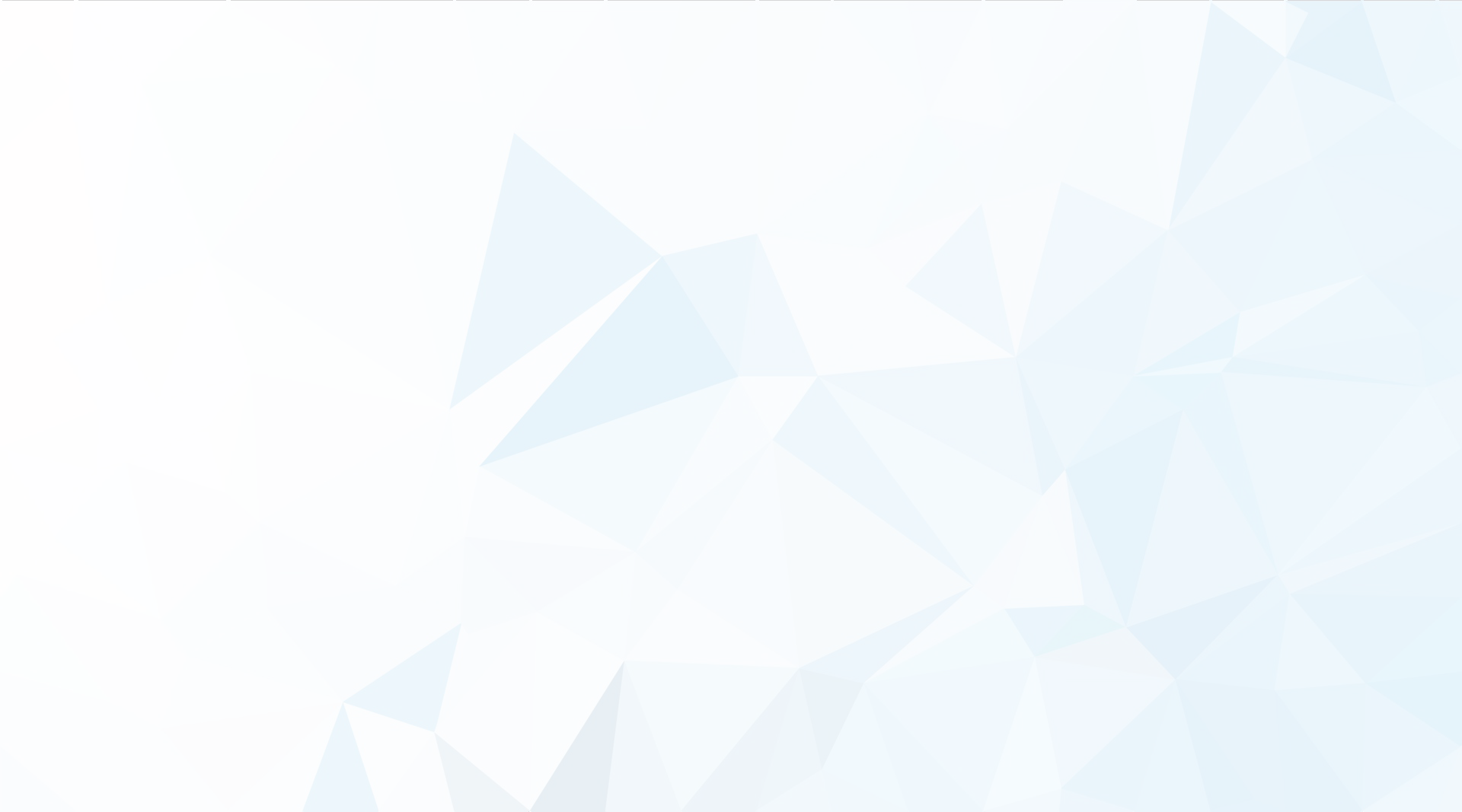 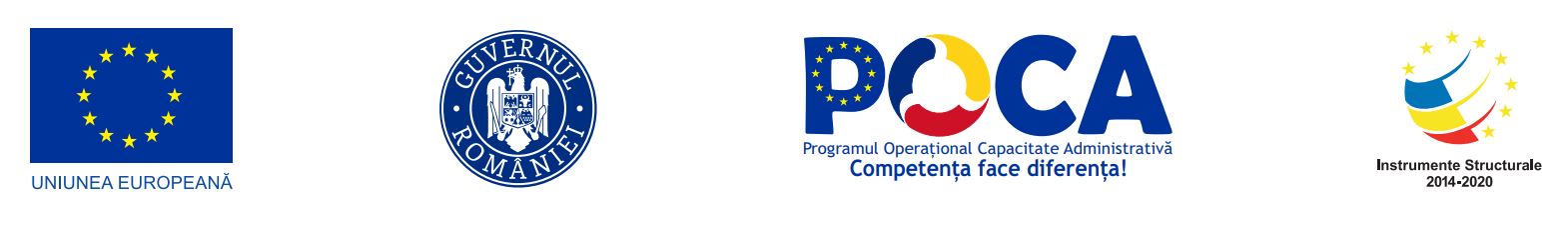 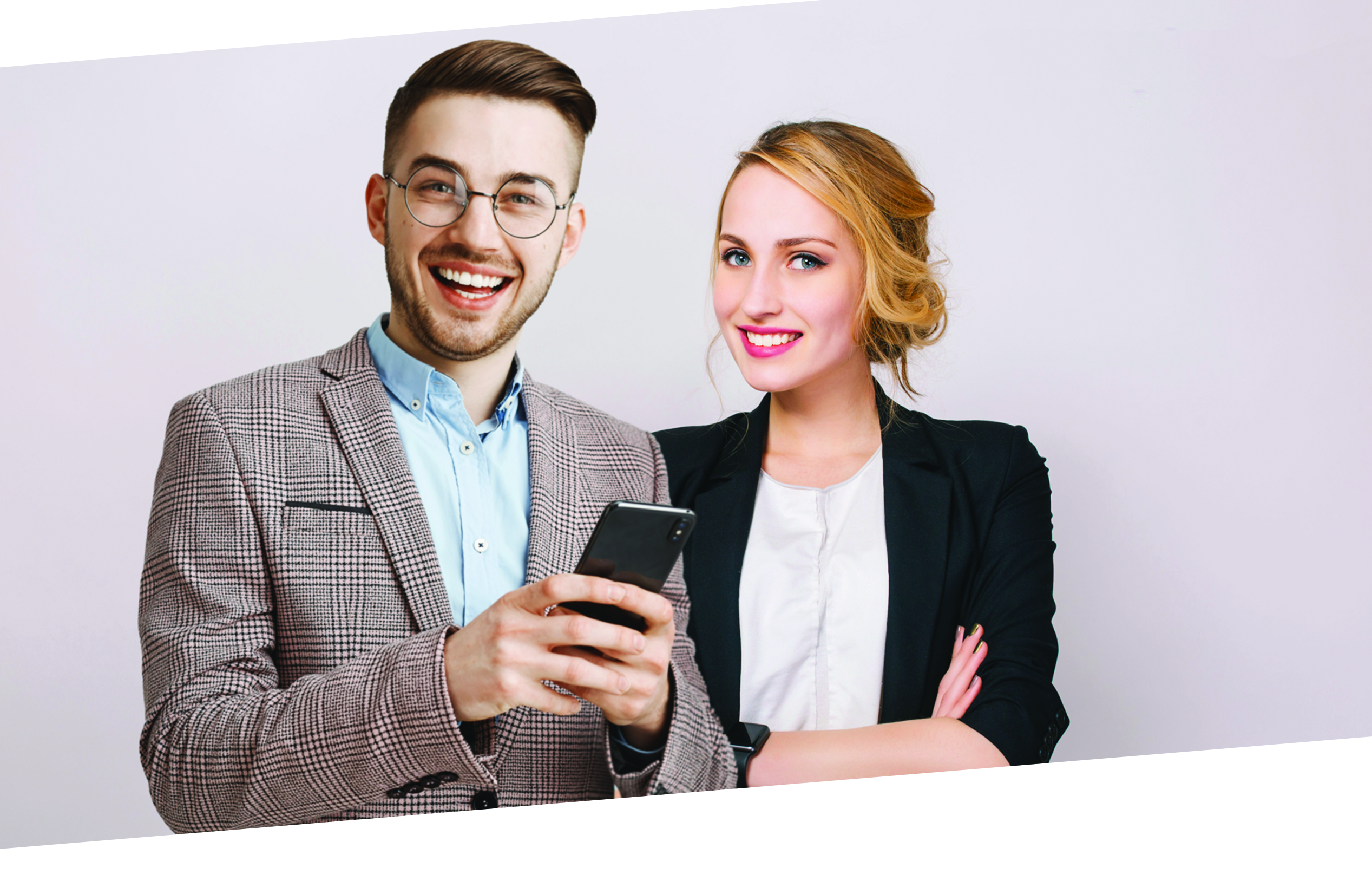 Eveniment 9-18 octombrie, Covasna
PROIECT POCA 129872
Creșterea capacității administrative a 
ANC și MMJS prin sistematizare 
și simplificare legislativă 
în domeniul calificărilor
Cod MySMIS129872
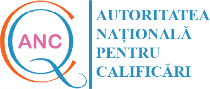 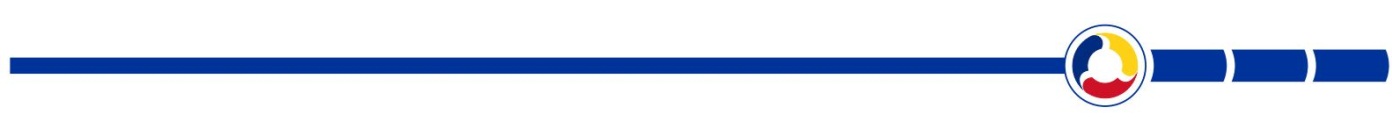 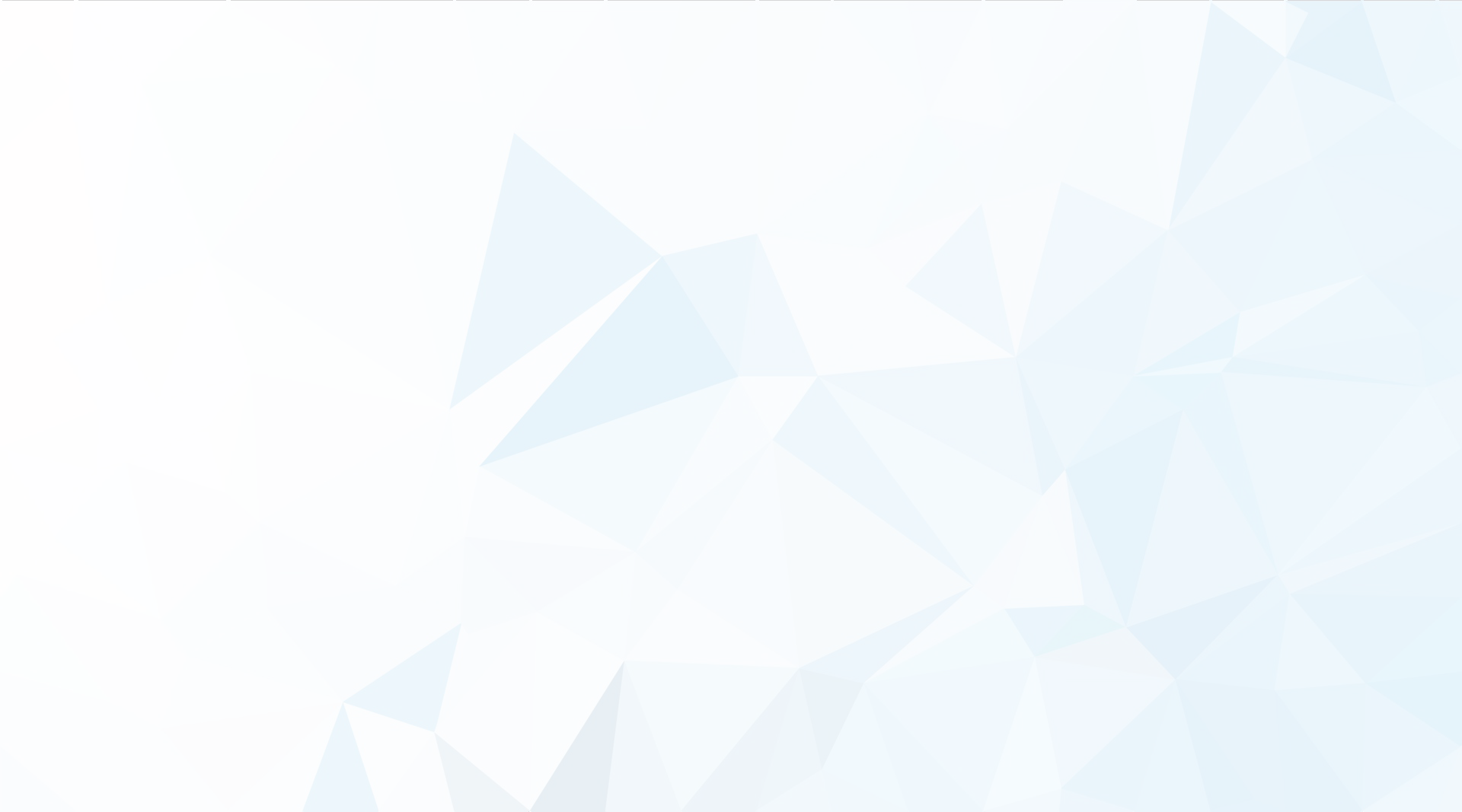 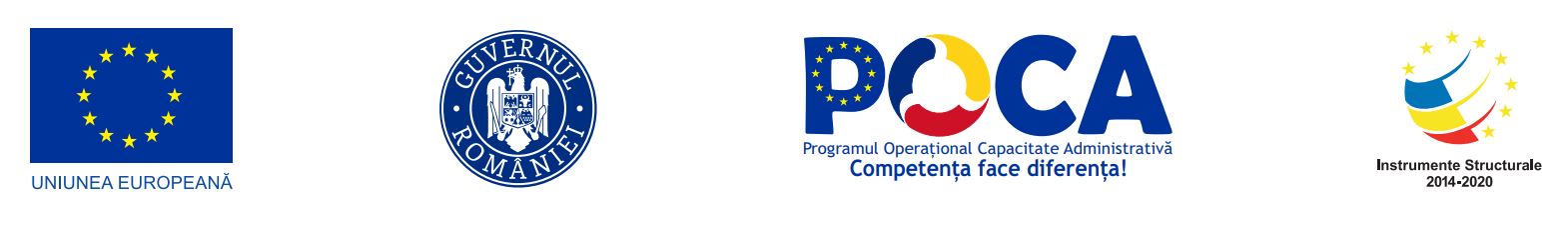 Activitate: 
A5. Actualizarea Registrului Național al Calificărilor
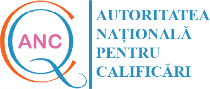 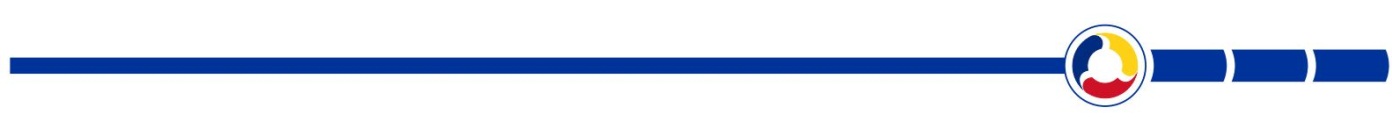 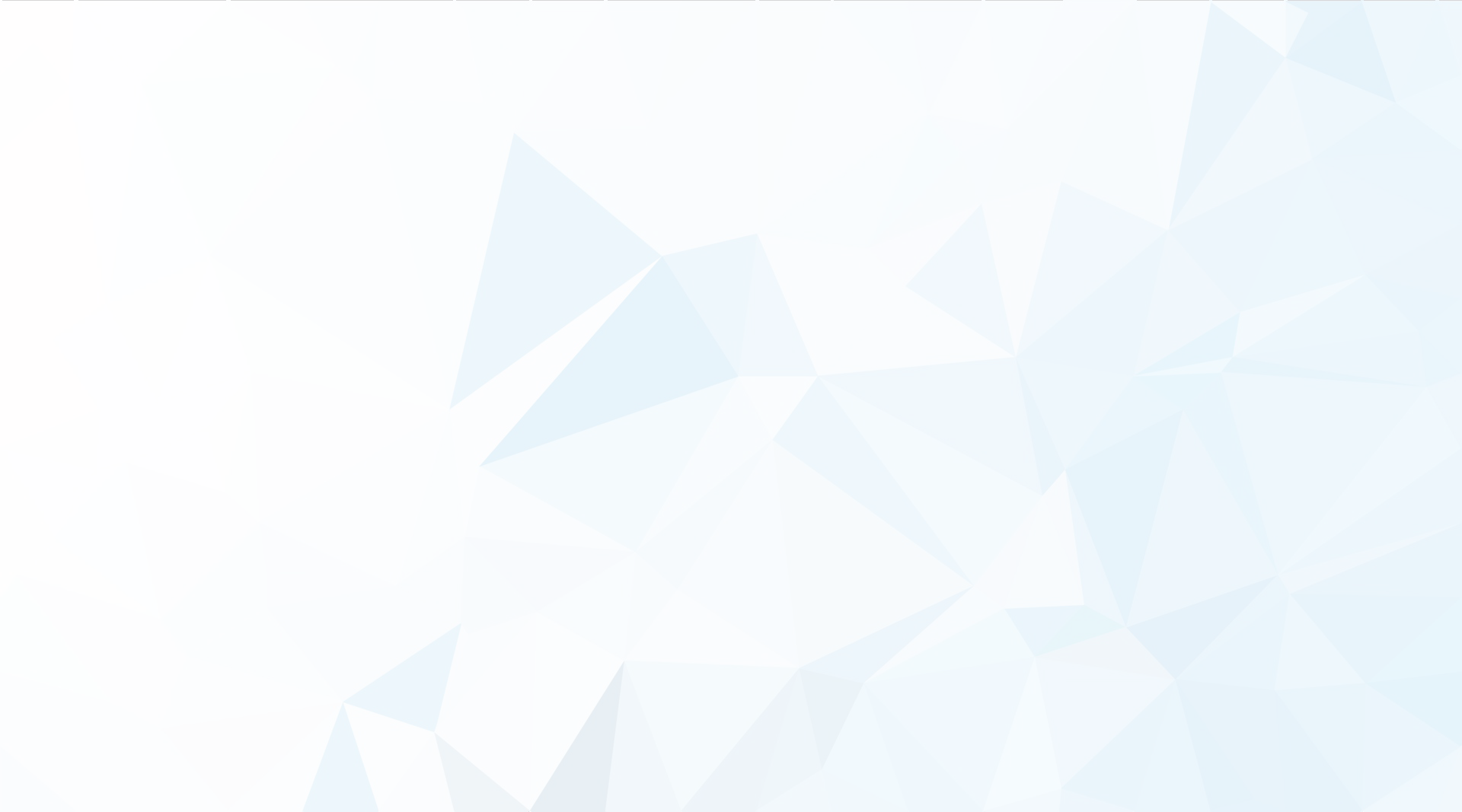 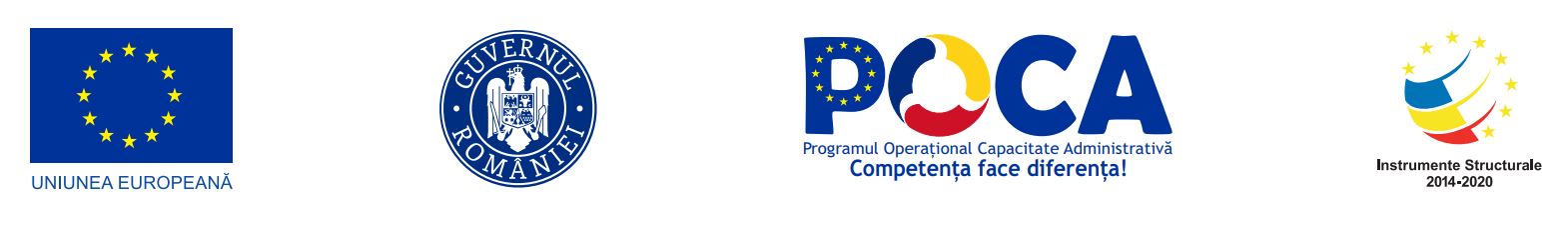 Subactivități:

A5.1. Revizuirea descrierilor calificărilor ce urmează a fi preluate din Nomenclatorul Calificărilor Profesionale în vederea înregistrării în RNC
Principalele etape ale subactivității sunt:
1. Analiza calificărilor din Nomenclator și întocmirea fișelor descriptive ale calificărilor;
2. Elaborarea a 267 de standarde ocupaționale (prin atribuirea de contracte de prestări servicii de elaborare/ revizuire SO – achiziție publică)

A5.2 Înregistrarea tuturor calificărilor noi și revizuite în Registrul Național al Calificărilor
Subactivitatea presupune înregistrarea în RNC a tuturor calificărilor din Nomenclatorul calificărilor pentru care se pot organiza programe finalizate cu certificate de calificare analizate în cadrul subactivitații A5.1 și a calificărilor elaborate/revizuite în cadrul aceleiași subactivitații.
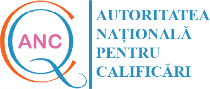 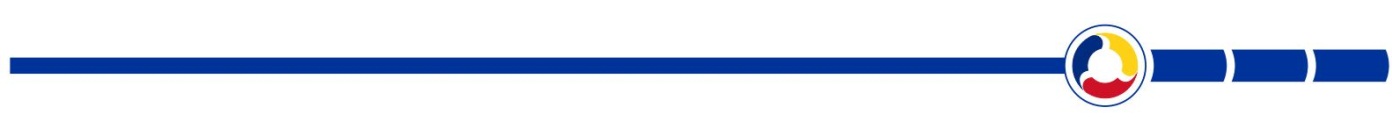 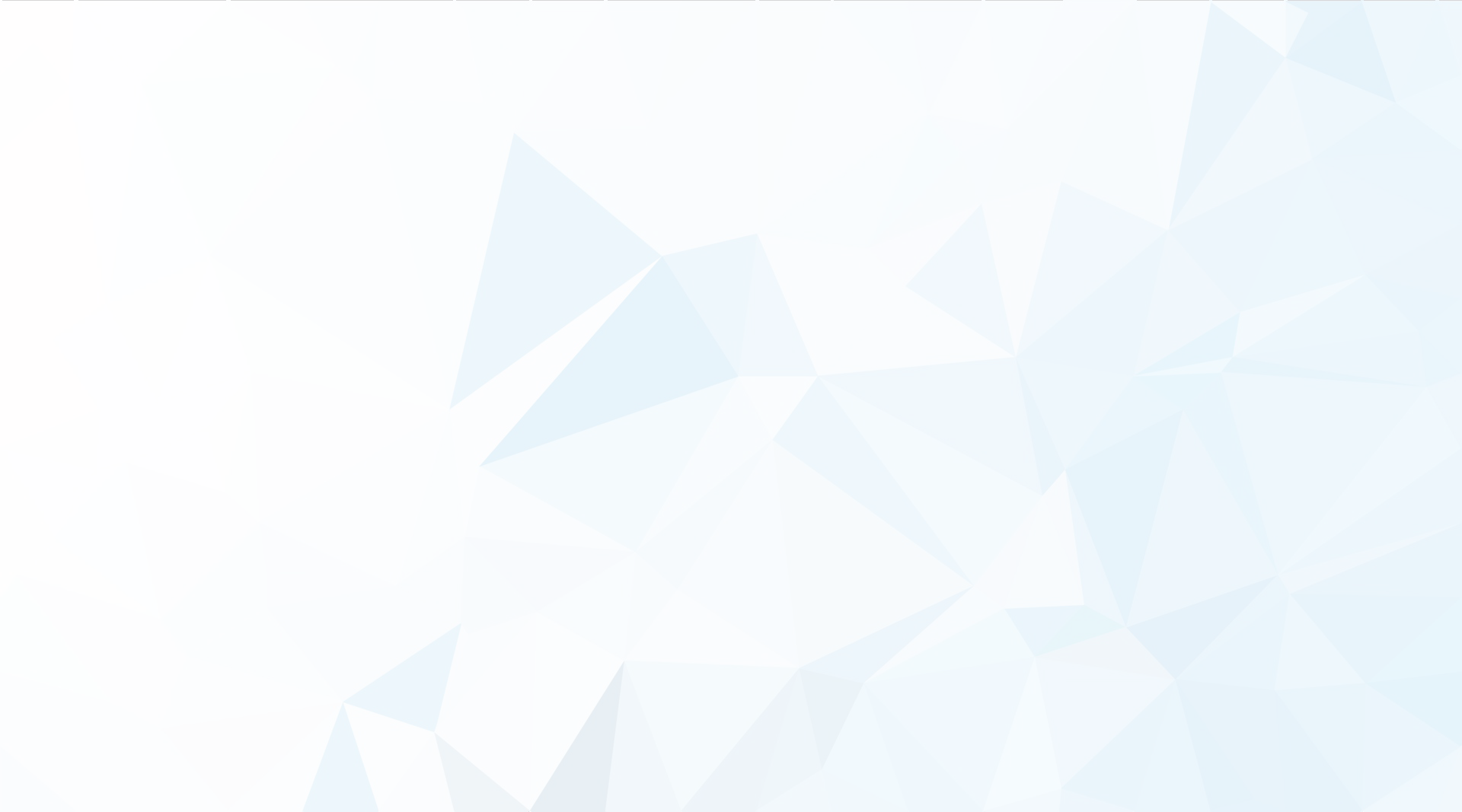 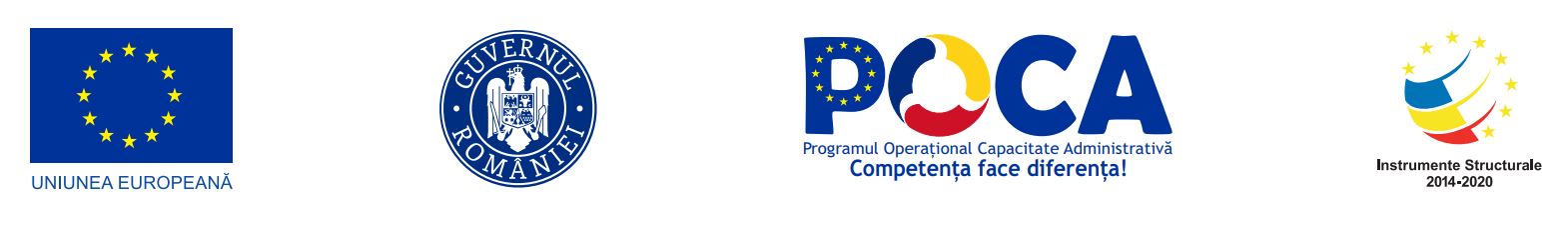 Până în prezent au fost inițiate/ derulate 10 proceduri de achiziție publică care au vizat un număr de 577 ocupații în vederea elaborării/revizuirii SO, astfel:
Lot 1 - L4 – 202 ocupații 
Lot 5 – 98 de ocupații 
Lot 6 – 97 de ocupații
Lot 7 – 53 de ocupații  
Lot 8 – 64 de ocupații 
Lot 9- 44 de ocupații 
Lot 10 – 19 ocupații 

Loturile de ocupații s-au constituit în baza propunerilor din piața muncii și a priorităților identificate de către ANC în raport cu reglementările în vigoare.
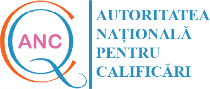 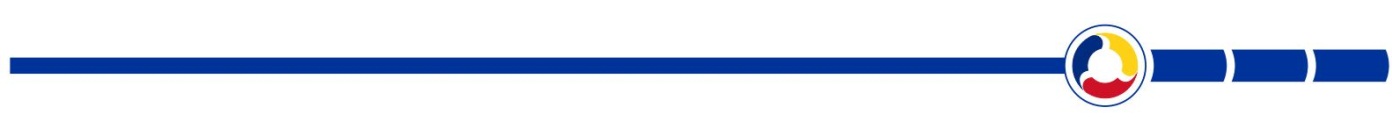 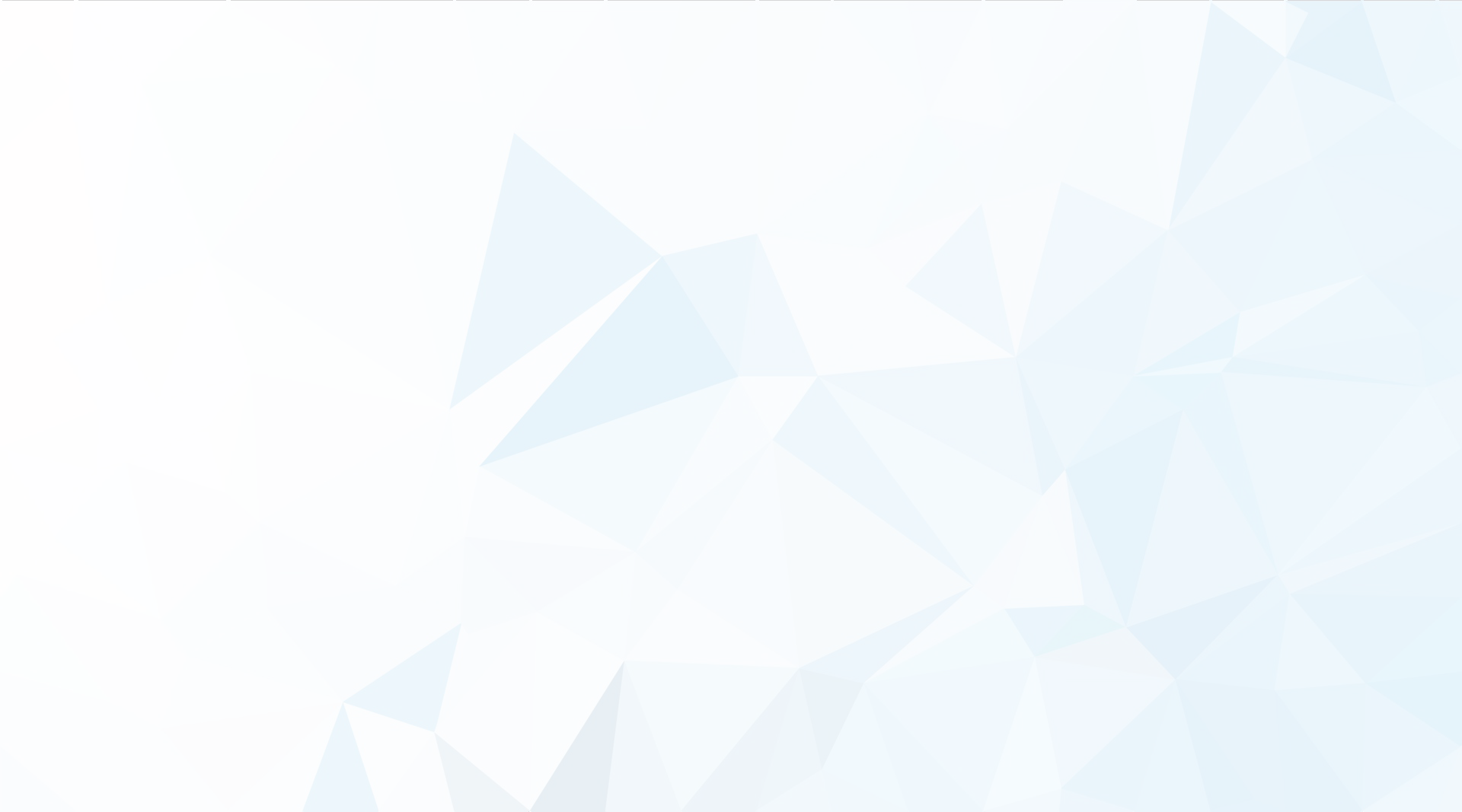 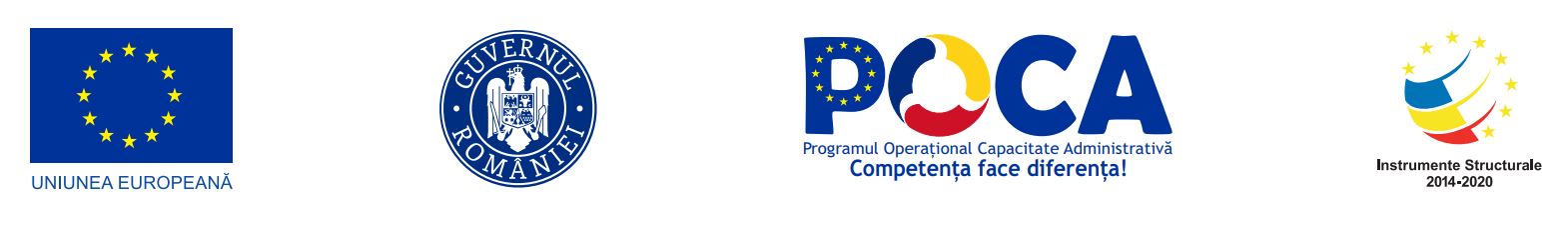 Procedurile de achiziție publică s-au finalizat prin încheierea de contracte de prestari servicii în vederea elaborării/ revizuirii SO, astfel:
Lot 1 + Lot 2 – 52 ocupații 
Lot 3 – 26 de ocupații 
Lot 4 – 22 de ocupații
Lot 5 – 18 de ocupații 
Lot 6 – 68 de ocupații 
Lot 7 – 18 de ocupații 
Lot 8 – 37 de ocupații
Lot 9 – 19 ocupații 
Lot 10 – 19 ocupații
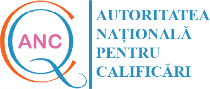 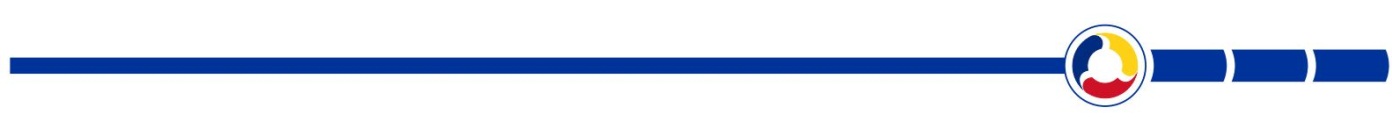 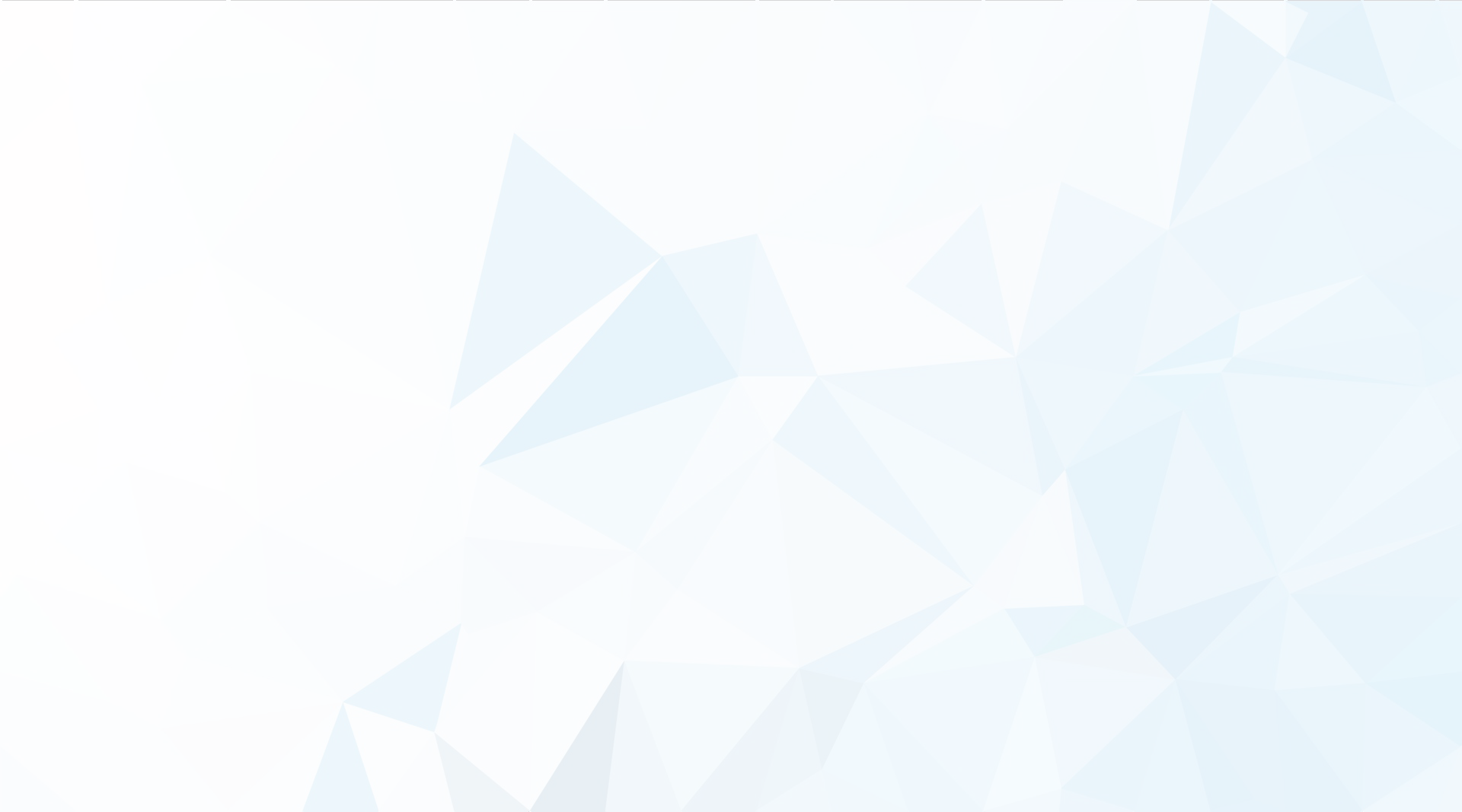 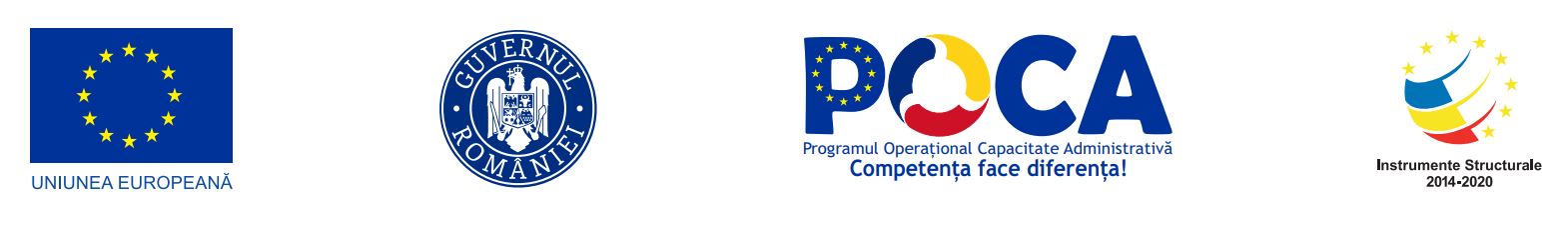 Până în prezent au fost aprobate 242  standarde ocupaționale.
2020 – 7 SO aprobate 
2021 – 69 SO aprobate
2022 – 105 SO aprobate 
2023 – 61 SO aprobate 

2020 – 4 SO – nivel 6 de calificare; 3 SO – nivel 2-4 de calificare 
2021 - 42 SO – nivel 6 de calificare; 27 SO – nivel 1-4 de calificare 
2022 - 41 SO – nivel 6 de calificare; 64 SO – nivel 1-4 de calificare 
2023 - 13 SO – nivel 6 de calificare; 48 SO – nivel 1-4 de calificare
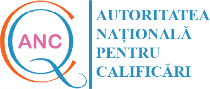 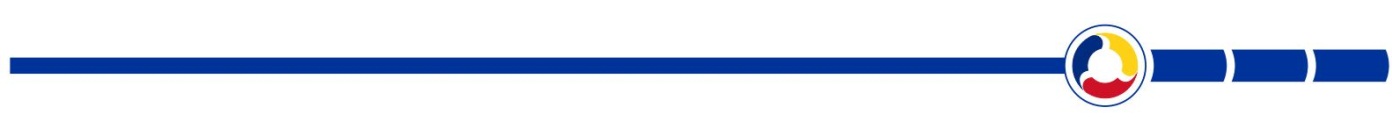 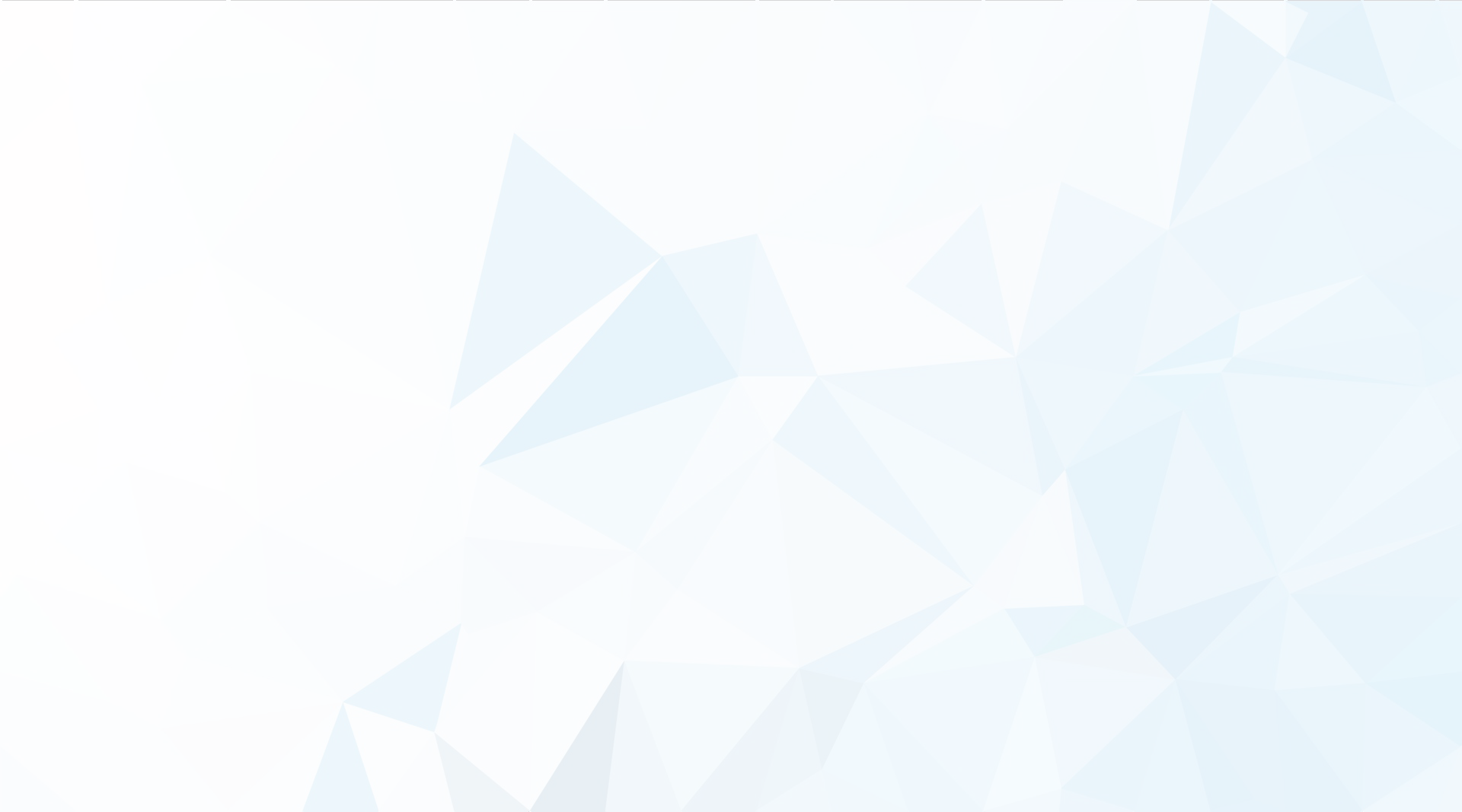 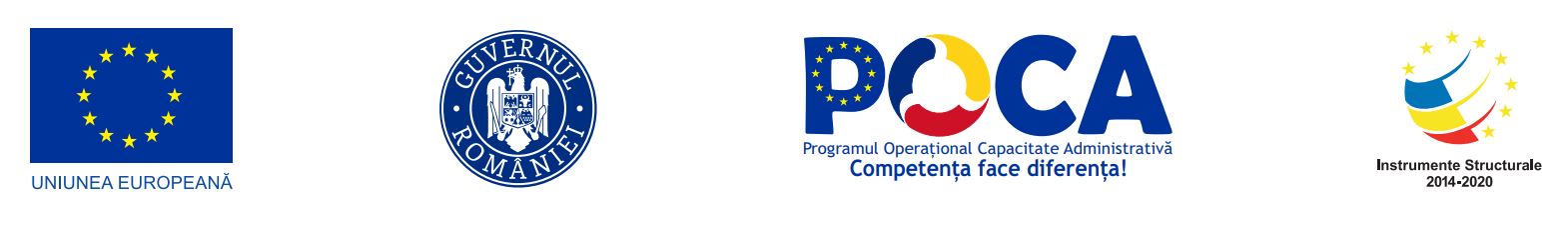 Conform reglementărilor în vigoare, pentru atingerea obiectivului (aprobarea a 267 SO), în aprilie a.c. s-a procedat la recrutarea unor echipe de experti de elaborare/ verificare profesională în vederea elaborării/ revizuirii a 6 standarde ocupaționale.

CONDIȚII SPECIFICE - în vederea recrutării:
”Expert elaborare standarde profesionale (SO)” - trebuie ateste:
- pregătire/calificare în domeniul de activitate specific grupei de bază în care este încadrată ocupația pentru care depune dosarul
 - experiența profesională de minum 2 ani din ultimii 7 în domeniul de activitate specific grupei de bază în care este încadrată ocupația pentru care depune dosarul
“Expert verificare profesională standarde profesionale (SO)” – trebuie să ateste
- pregătire/calificare în domeniul de activitate specific grupei de bază în care este încadrată ocupația pentru care depune dosarul
 - experiența profesională de minum 3 ani din ultimii 7 în domeniul de activitate specific grupei de bază în care este încadrată ocupația pentru care depune dosarul
Experiența profesională = implicarea/angajarea în activităţi profesionale specifice domeniul de activitate specific grupei de bază în care este încadrată ocupația
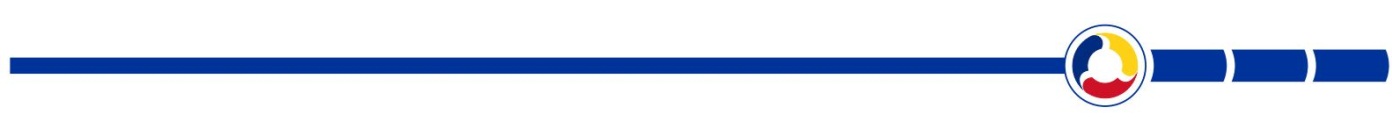 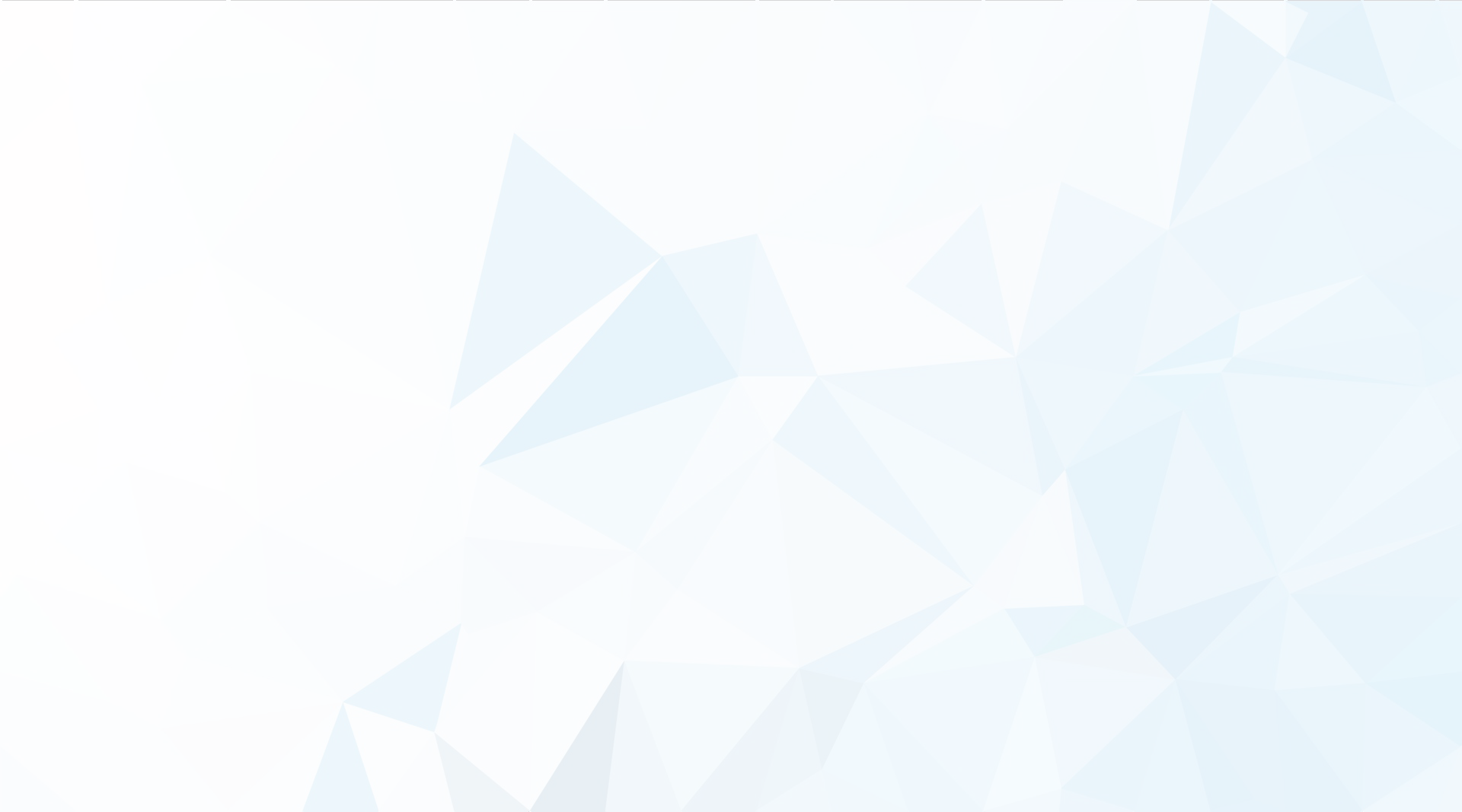 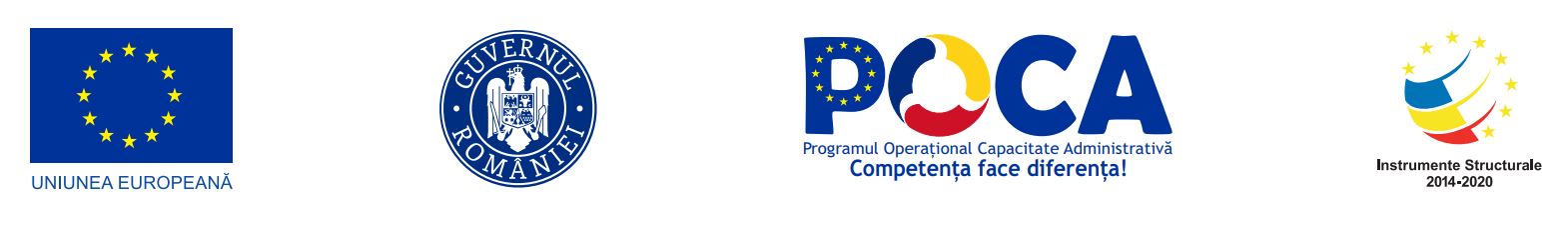 ACTUALIZAREA ȘI GESTIONAREA RNCP

În acord cu reglementările în vigoare, în baza SO aprobate au fost realizate demersurile specifice de aprobare a 164 calificări în vederea introducerii în RNCP, acestea fiind în prezent introduse pe Lista calificărilor profesionale aprobate provizoriu în vederea introducerii în Registrul național al calificărilor profesionale, care urmează a fi aprobată prin  ordin comun al ministrului educației și al ministrului muncii și solidarității sociale.
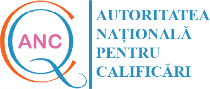 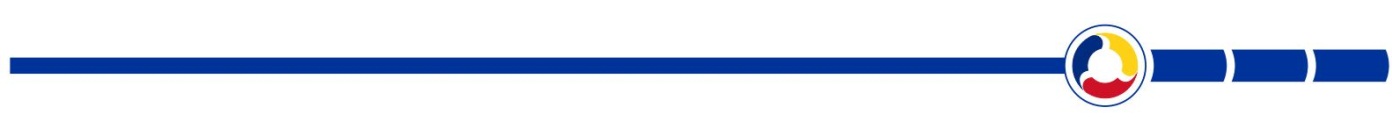 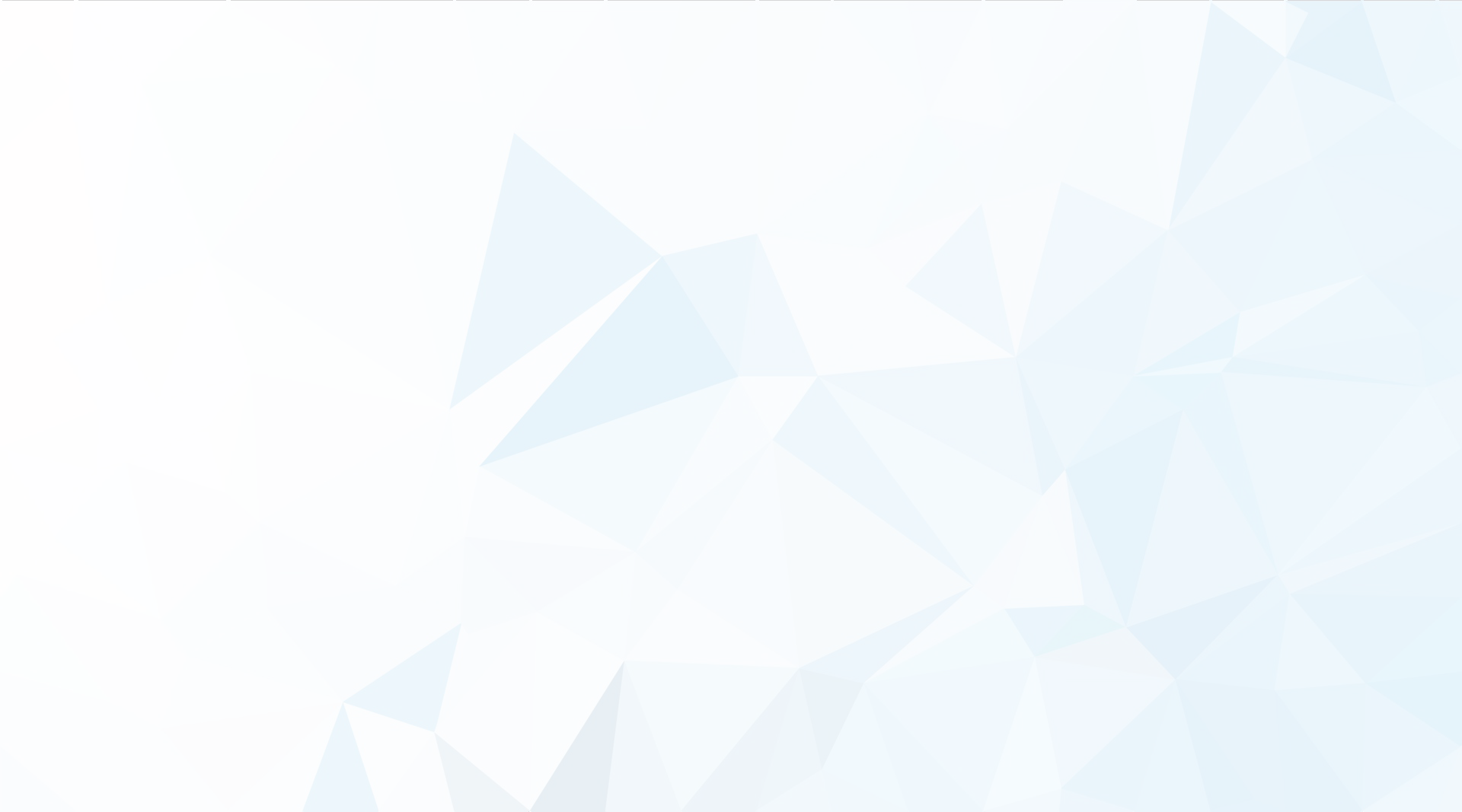 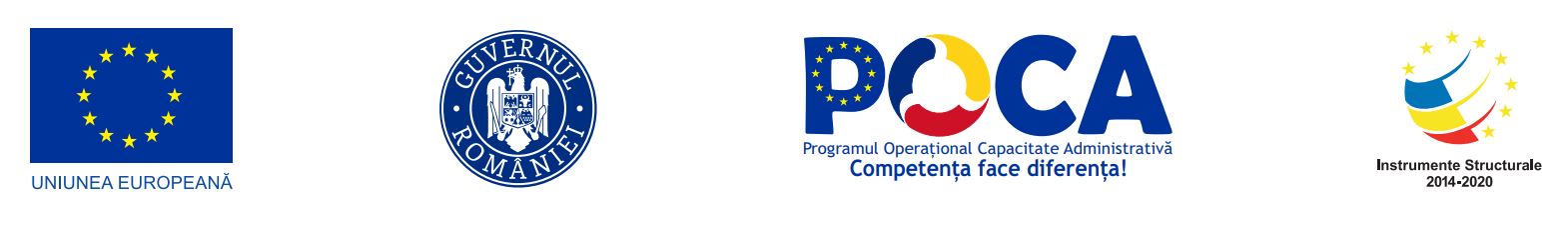 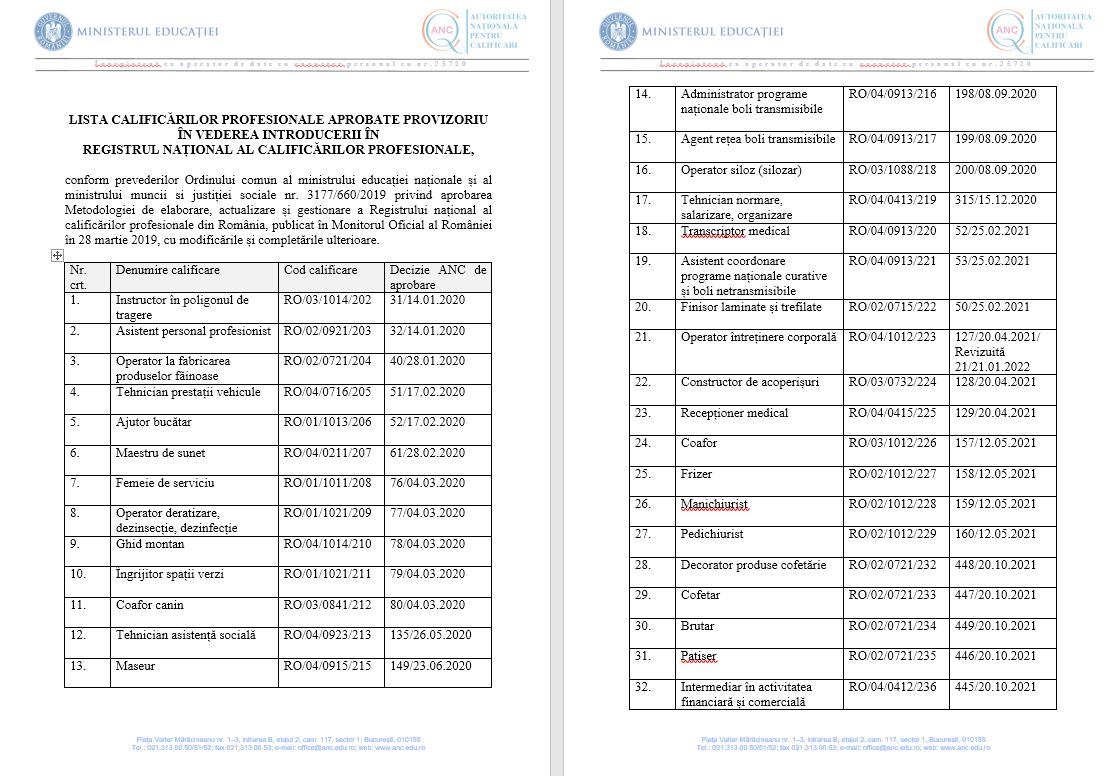 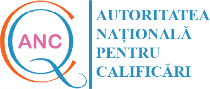 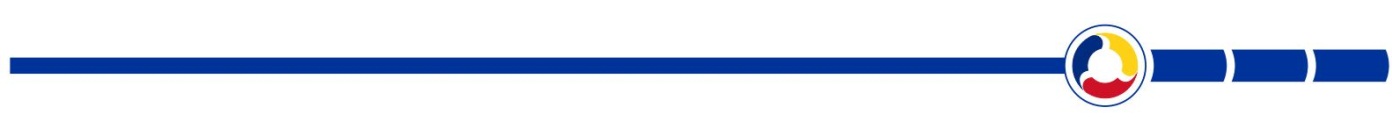 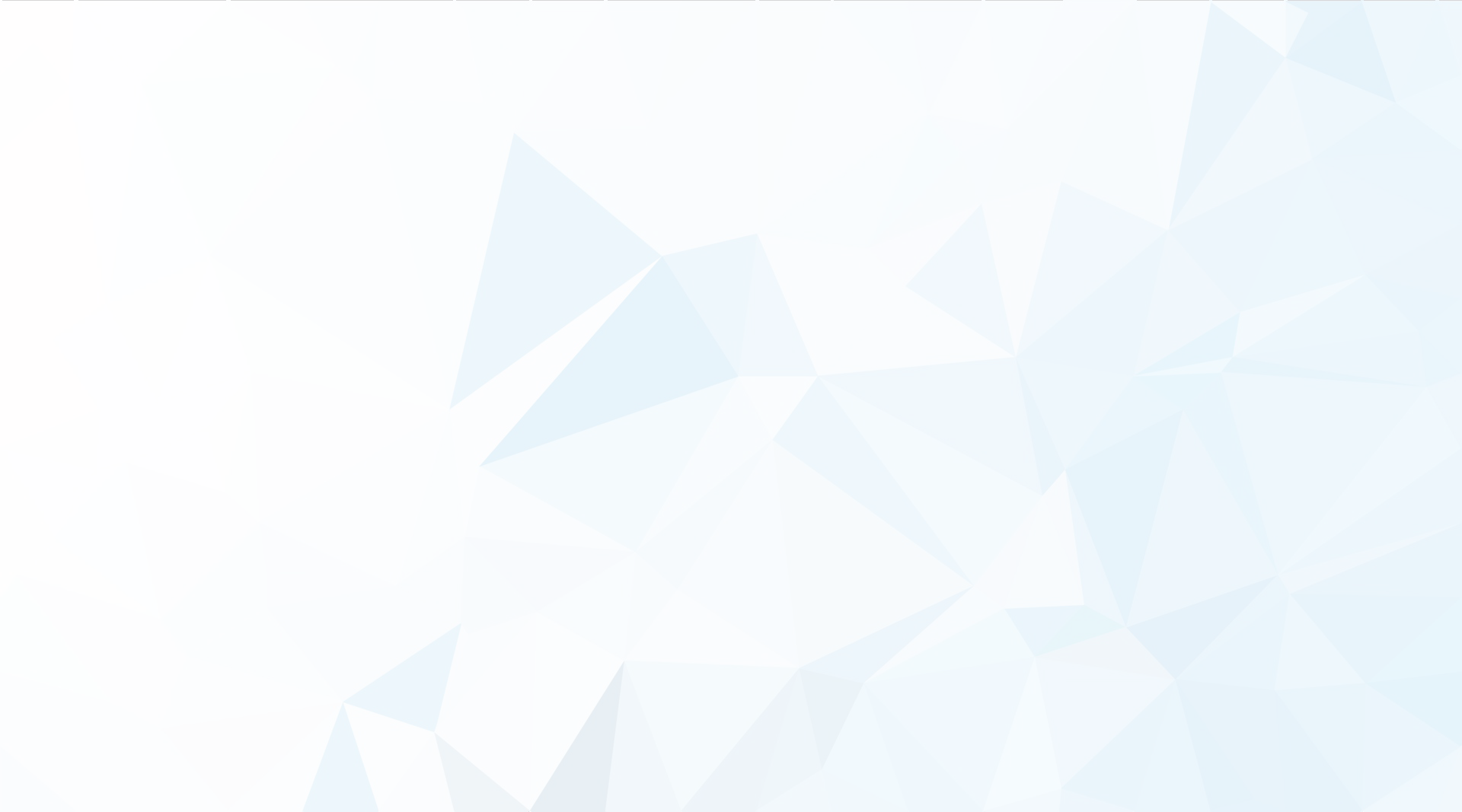 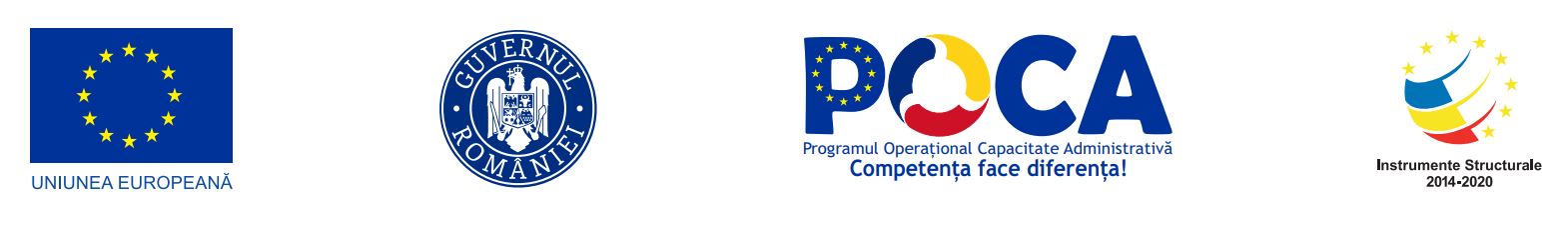 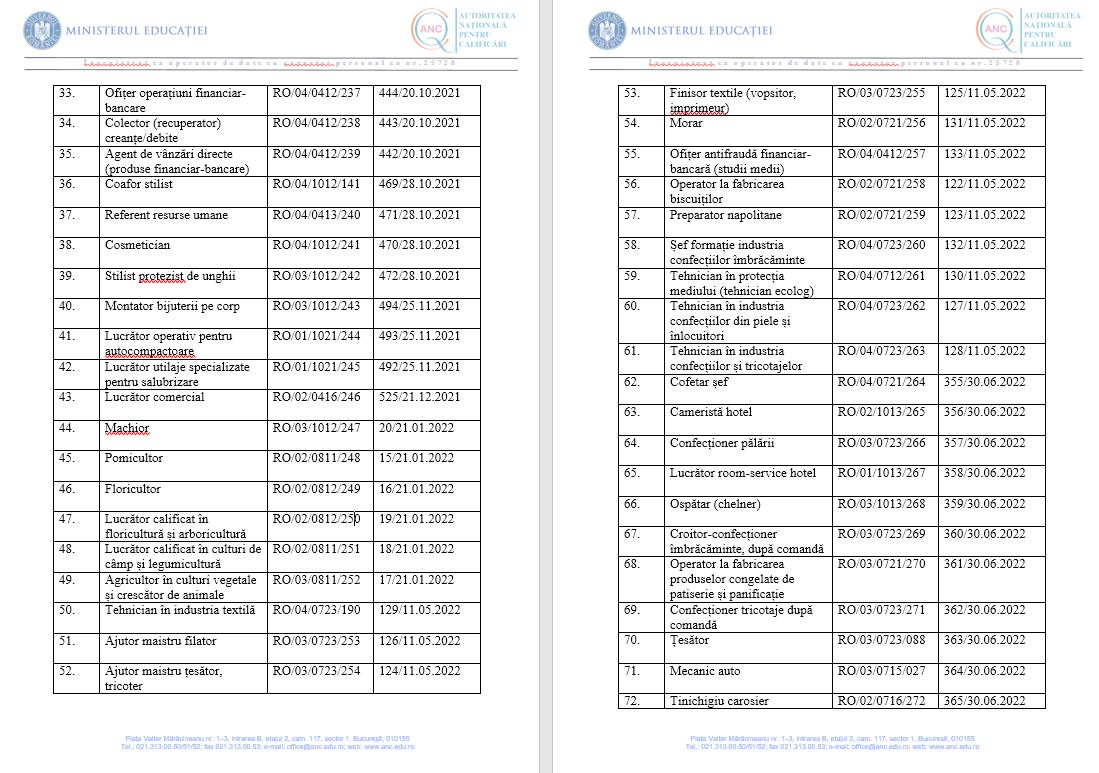 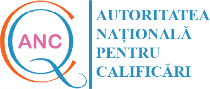 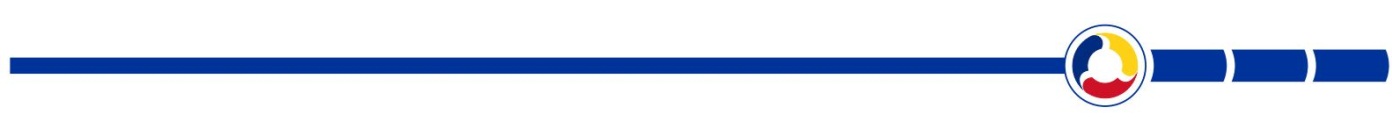 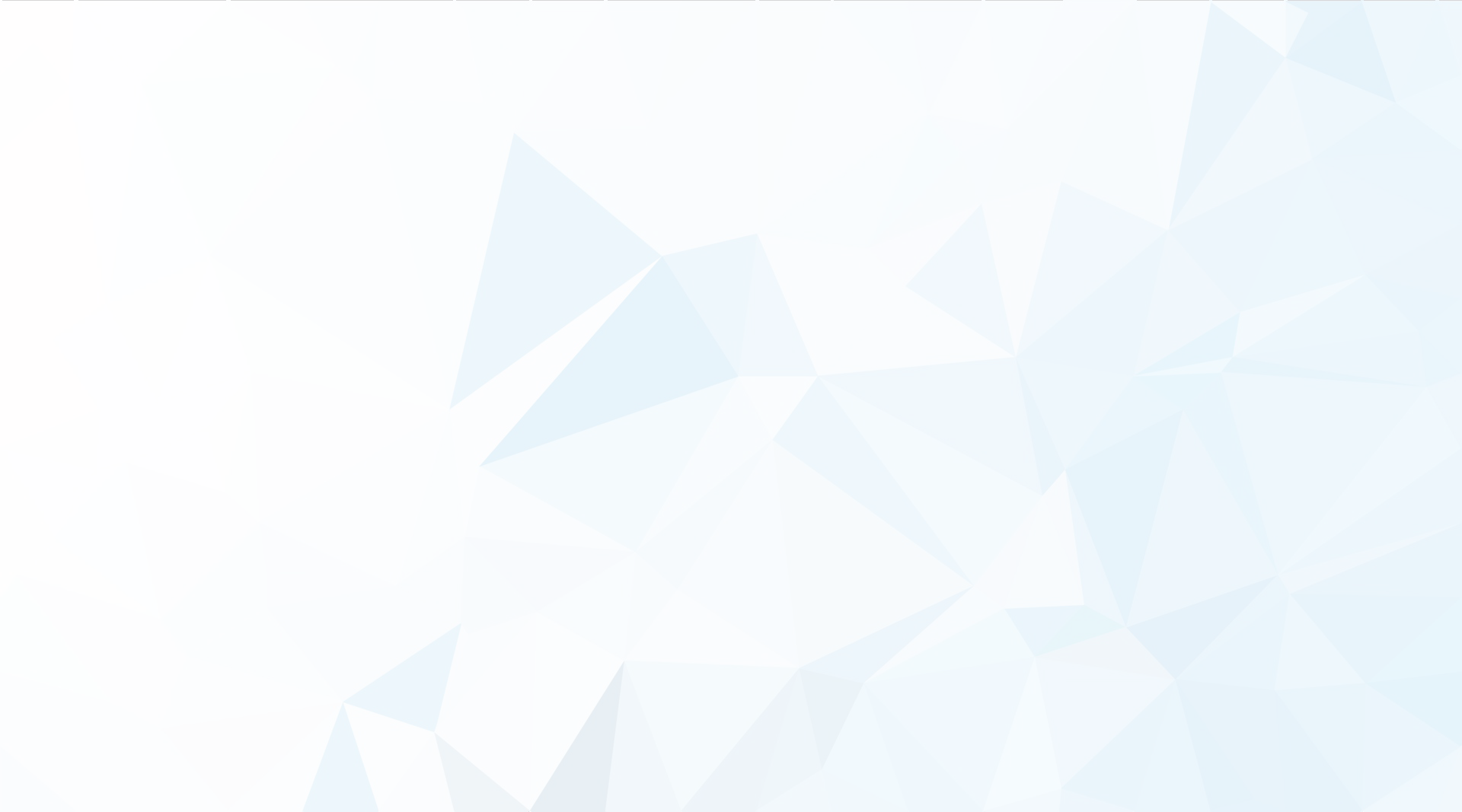 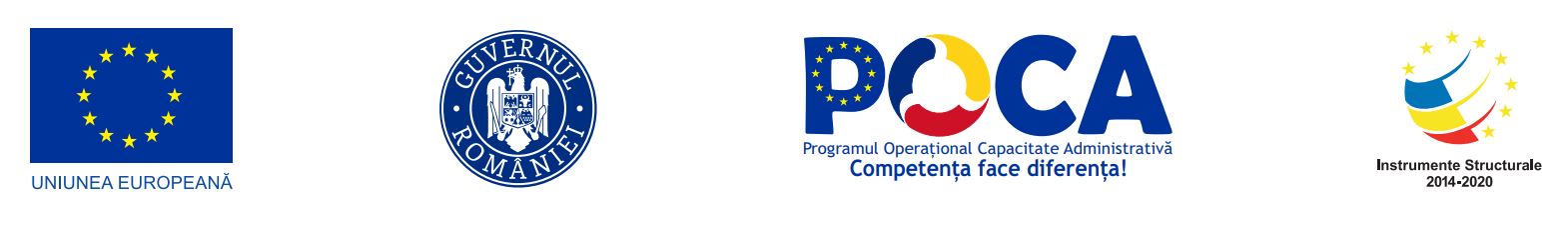 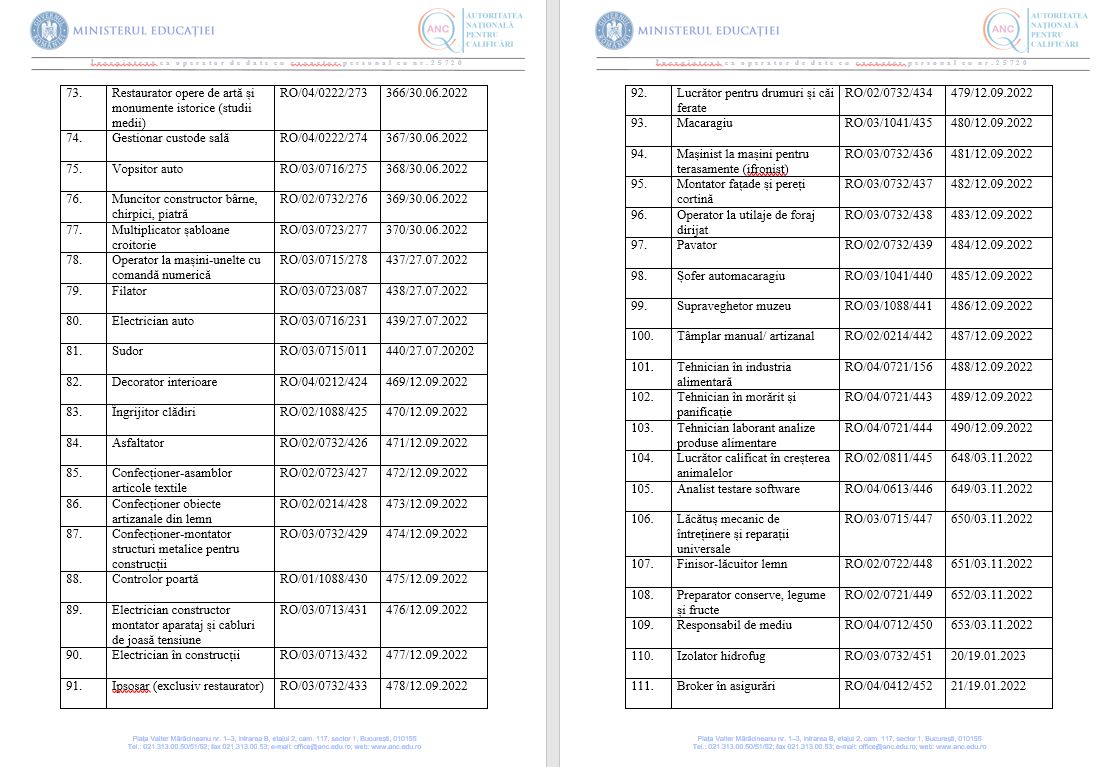 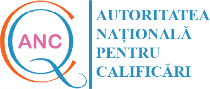 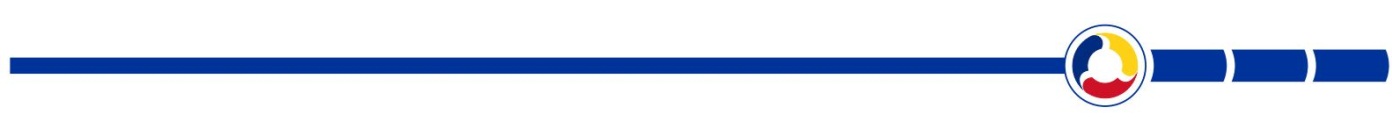 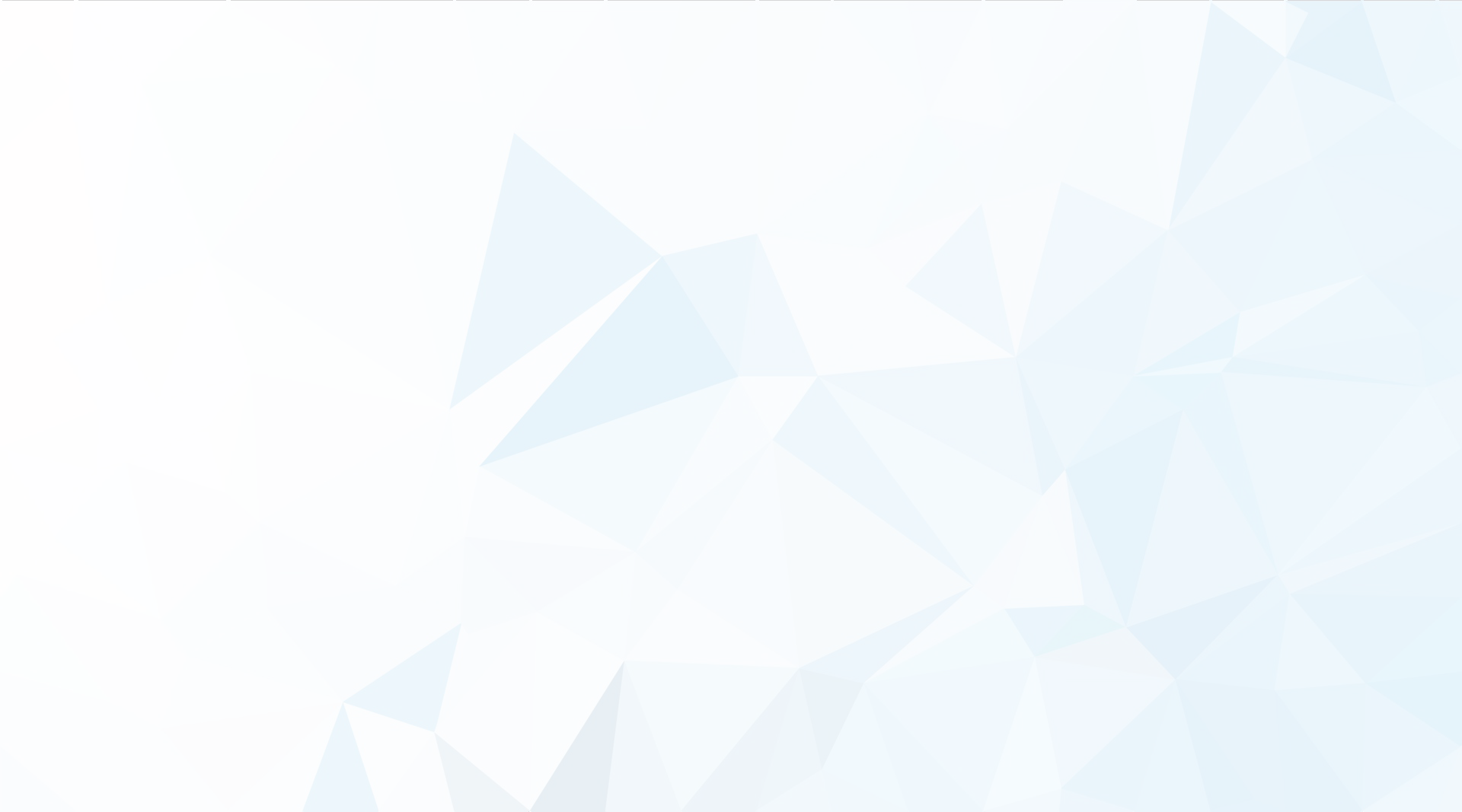 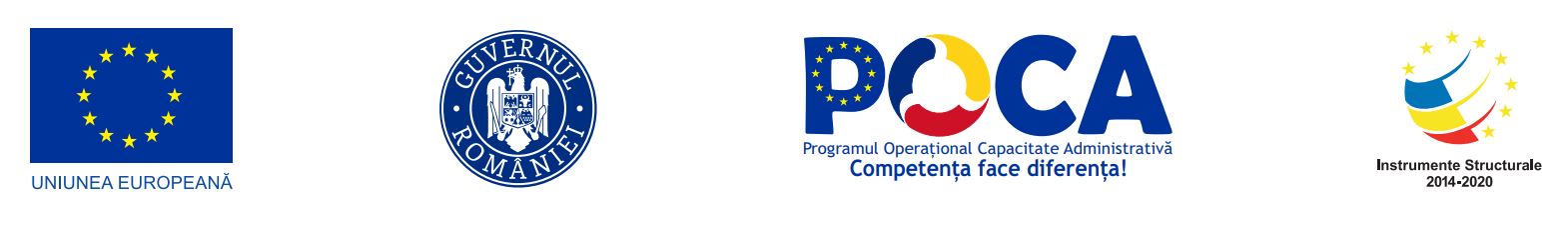 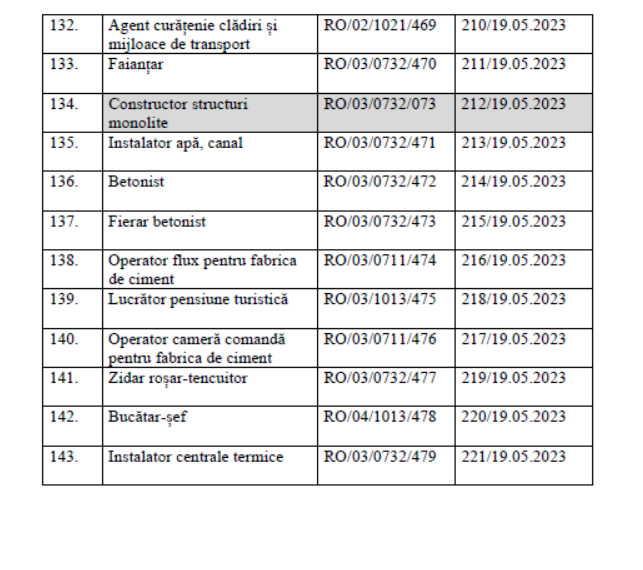 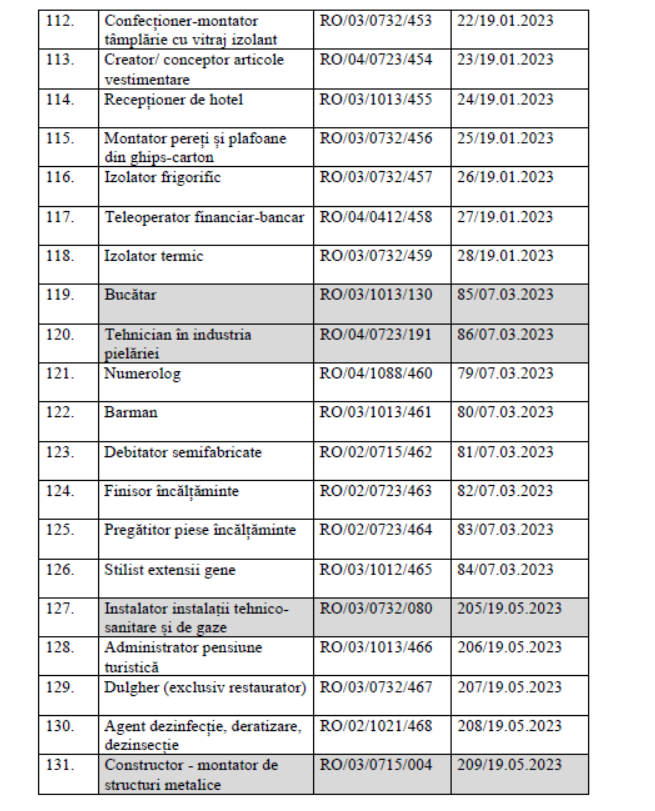 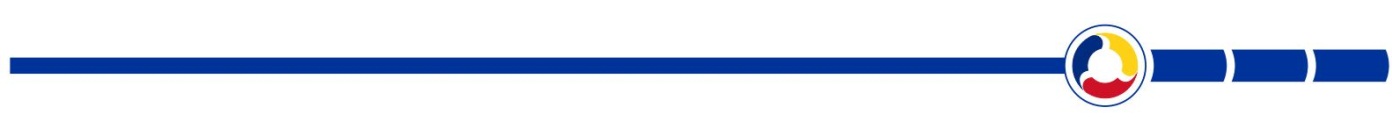 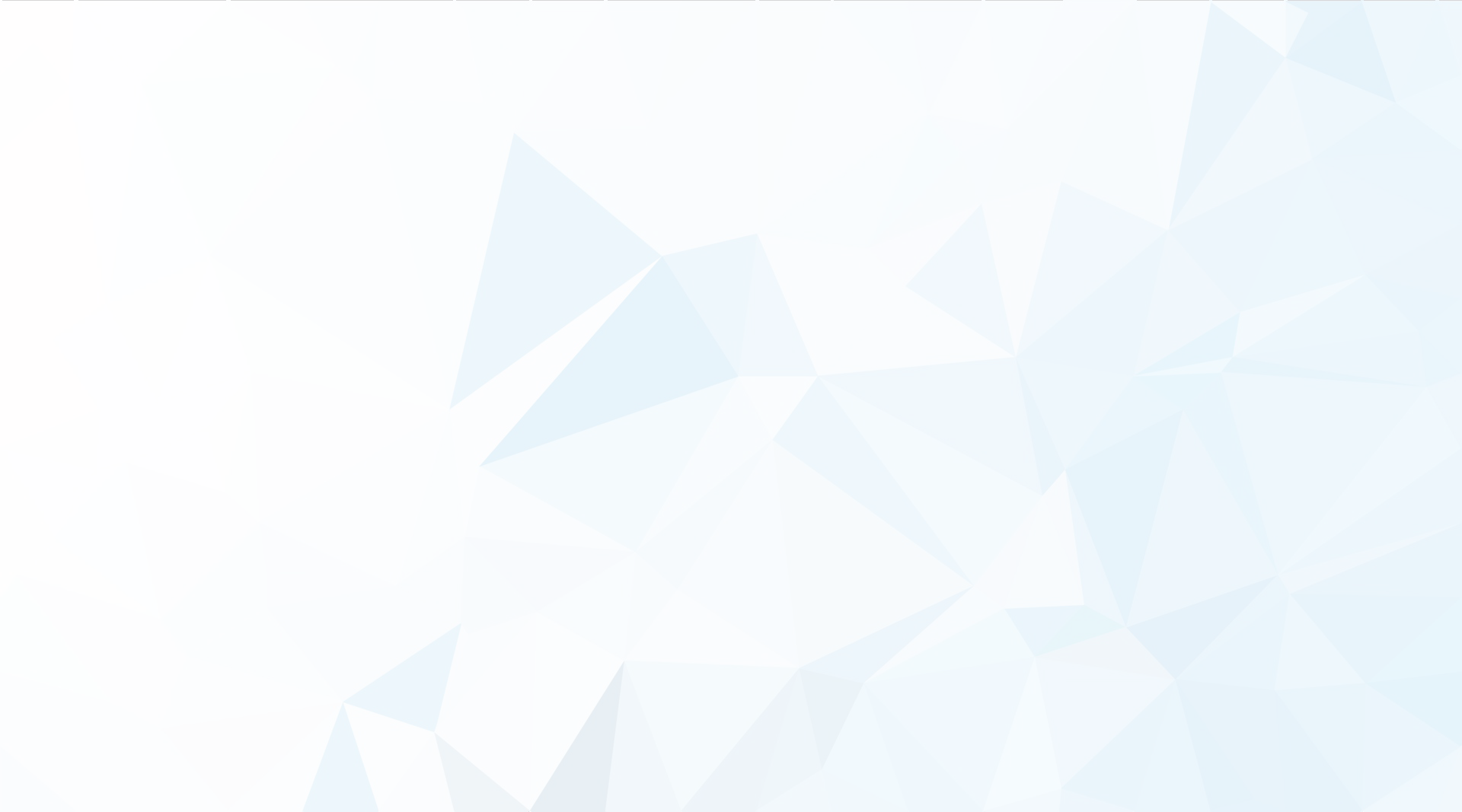 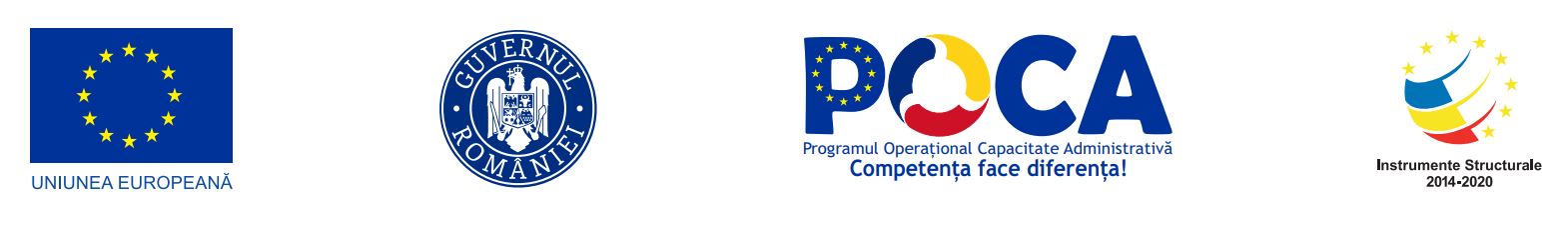 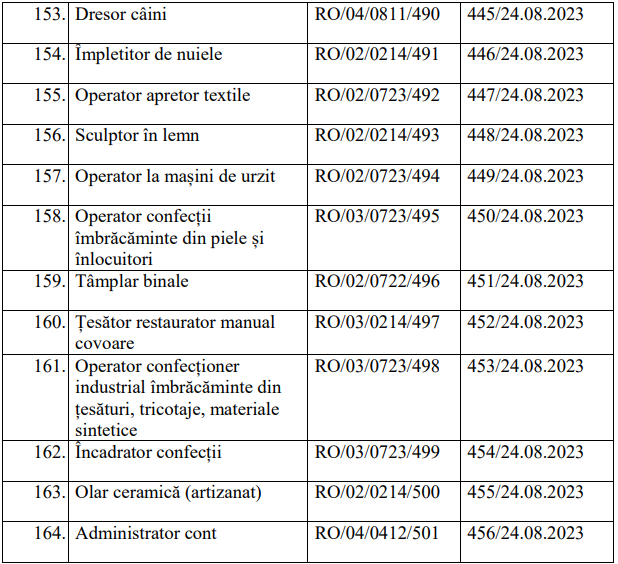 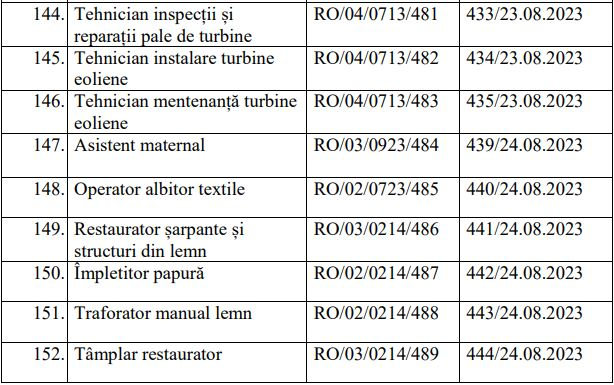 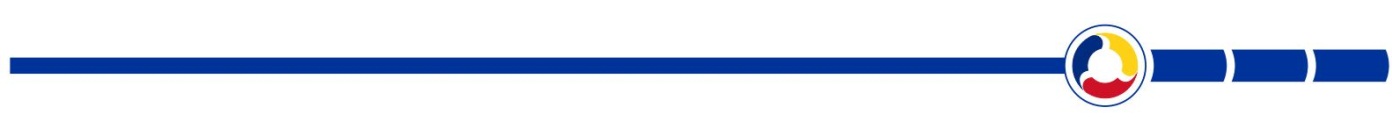 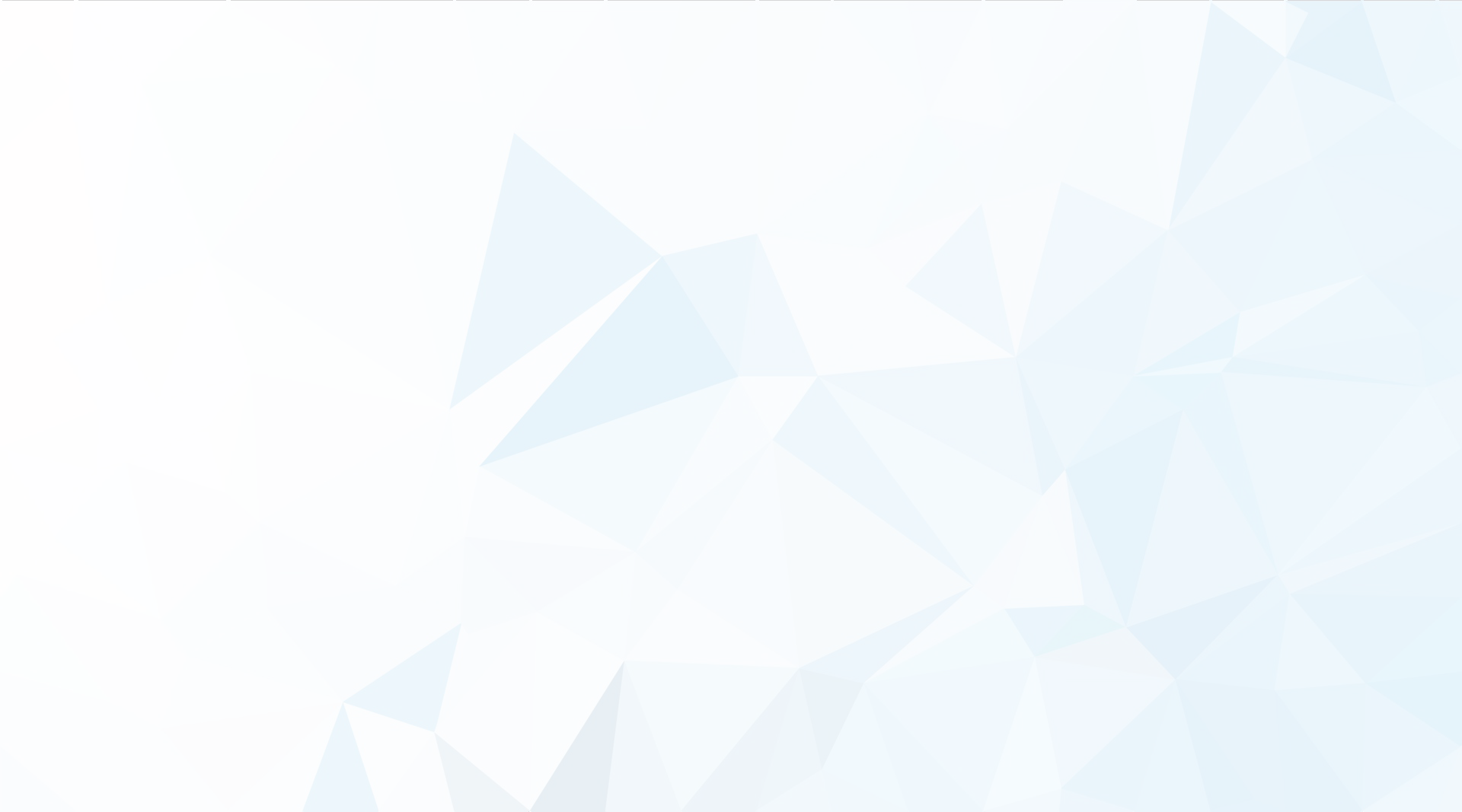 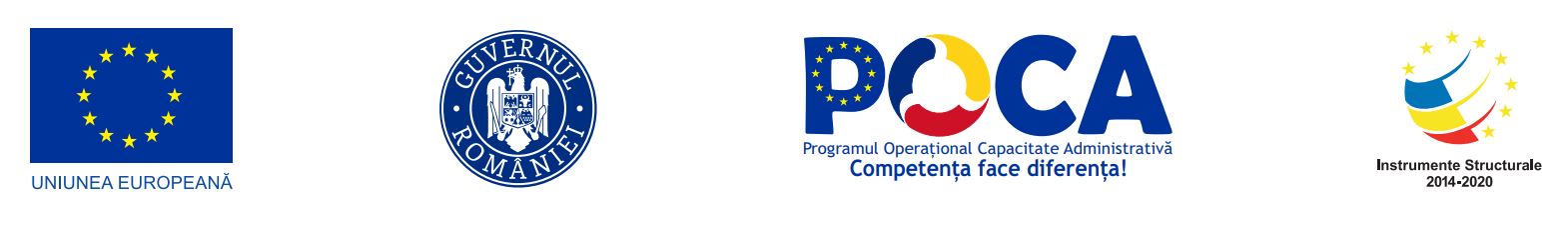 ACTUALIZAREA ȘI GESTIONAREA RNCP

De asemenea, ulterior derulării atelierelor de consultare privind revizuirea descrierilor calificărilor ce urmează a fi preluate din Nomenclatorul Calificărilor (grupele 3-8), organizate de către Ministerul Muncii și Solidarității Sociale împreună cu reprezentanți din partea ANC, comisiilor de autorizare, furnizorilor de formare profesională a adulților etc. în prezent se centralizează calificările profesionale care fac obiectul preluării și introducerii în RNCP.
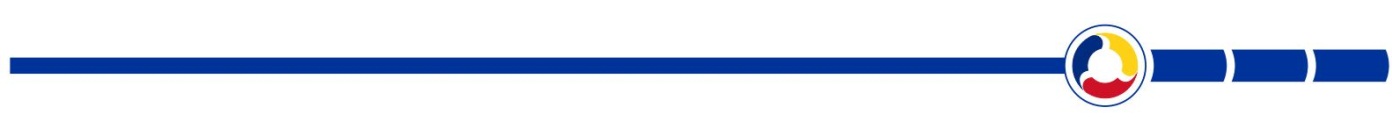 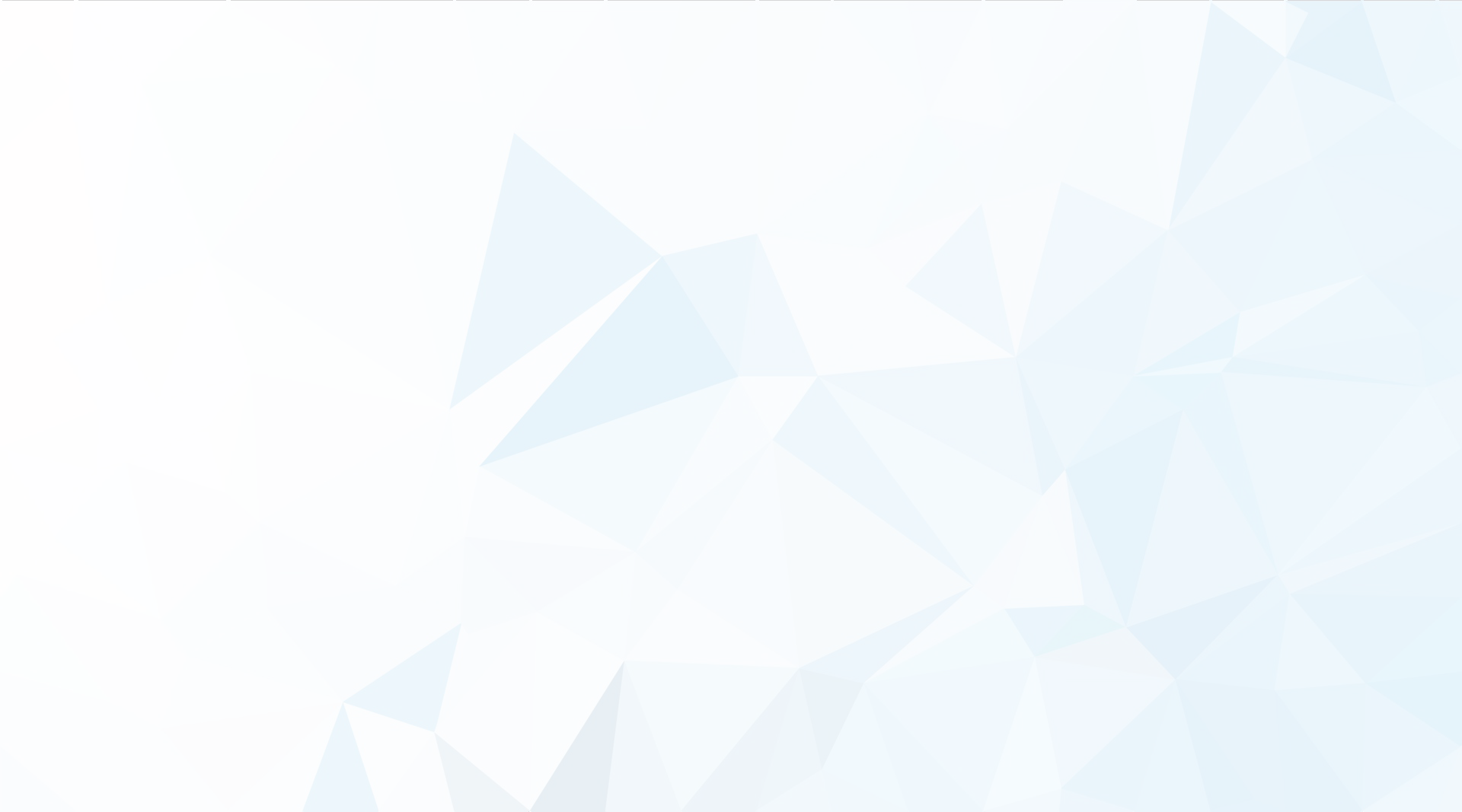 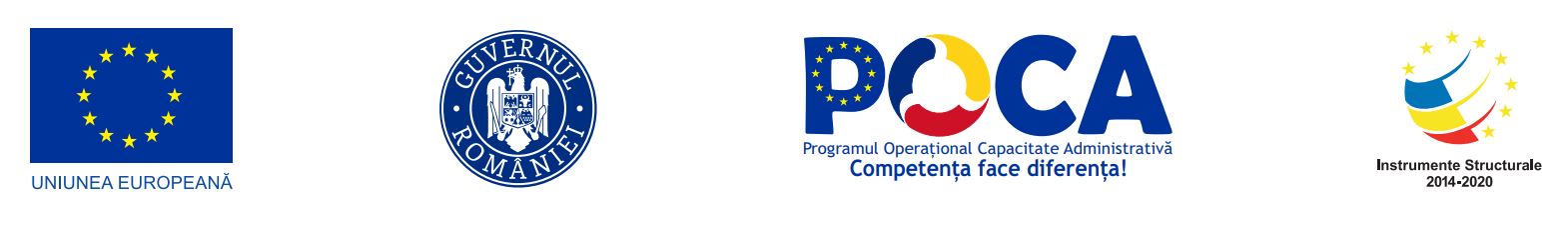 În procesul de analiză sunt vizate următoarele criterii: 
-   Calificarea nu are o ocupație corespondentă prevăzută în COR sau corespunde unei ocupații încadrate în grupă 2 (studii superioare);
Calificarea nu este descrisă prin SO/ SPP;
Calificarea este descrisă prin SO arhivat prin Decizia ANC nr.461/01.09.2023;
Calificarea este descrisă prin SO care intră sub incidența arhivării după data de 31.12.2024;
Calificarea a fost deja actualizată prin revizuirea SO aferent și introdusă în RNCP;
Calificarea nu mai este de actualitate în raport cu cerințele pieței muncii;
Calificarea este descrisă doar prin standard de pregătire profesională aprobat anterior 2016 (calificarea aferentă este abrogată prin Hotărârea nr. 772/2022 privind aprobarea Metodologiei de acordare a creditelor transferabile pentru formarea profesională a adulţilor, precum şi pentru abrogarea Hotărârii Guvernului nr. 844/2002 privind aprobarea nomenclatoarelor calificărilor profesionale pentru care se asigură pregătirea prin învăţământul preuniversitar, precum şi durata de şcolarizare);
Calificarea este descrisă doar prin standard de pregătire profesională aprobat în 2016, dar în cadrul acestuia nu se regăsește ocupația corespondentă calificării din NC;
Calificarea corespunde unei calificări de nivel 5 de calificare, conform CNC, cuprinsă în RNCP și care poate fi dobândită în sistemul inițial de educație și formare profesională (conform reglementărilor în vigoare furnizorii de formare profesională a adulților nu pot organiza programe de formare de tip calificare pentru calificări de nivel 5 de calificare).
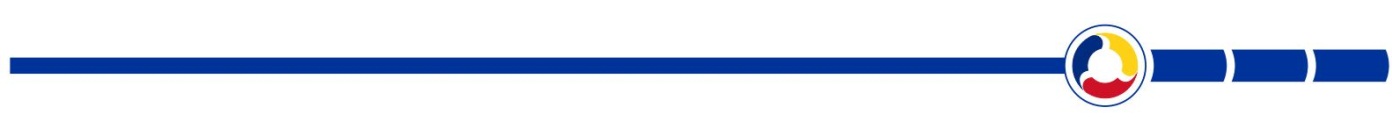 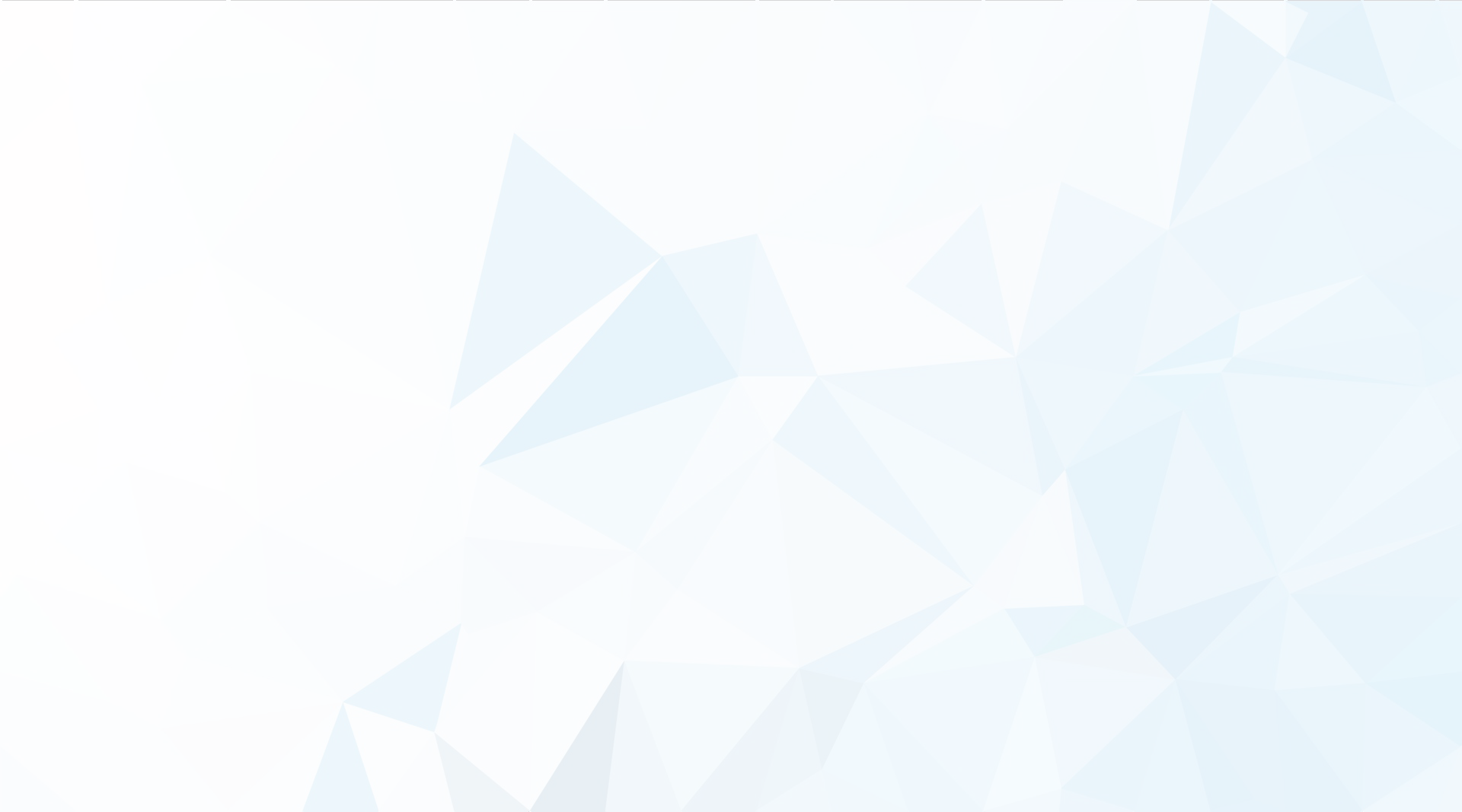 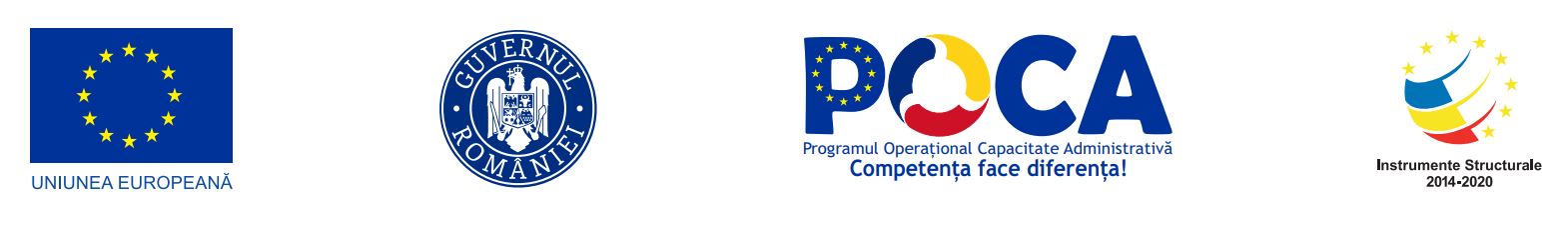 STANDARD OCUPAȚIONAL 
(MODEL ÎN VIGOARE DIN IUNIE 2023, conform 
ORDINULUI Nr. 6250/2156/2022 pentru aprobarea Metodologiei de elaborare, validare, aprobare şi gestionare a standardelor ocupaţionale )
Standardul ocupațional (SO) este un instrument naţional de referinţă care cuprinde elemente referitoare la activităţile şi condiţiile de învăţare stabilite într-un program de educaţie şi formare profesională, pe baza căruia o persoană dobândeşte cunoştinţele şi deprinderile necesare pentru a îndeplini cu succes sarcinile unei ocupaţii cerute de piaţa muncii. 
SO se întocmesc pentru ocupaţii prevăzute în Clasificarea ocupaţiilor din România, de specialişti cu experienţă practică în domeniul ocupaţional al standardului, împreună cu specialişti în formare şi educaţie, în asigurarea calităţii, sau coordonatori direcţi ai acestora.
Standardul ocupațional:
a)    descrie activităţilor specifice unei ocupatii, desfăşurate sub forma de sarcini si atributii ;
precizează competenţele aferente  activităţilor specifice unei ocupaţii;
nivelul de calificare asociat
este un instrument esential în procesul de educație și formare profesională, 
are o structură definită la nivel național;
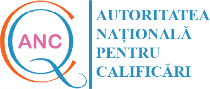 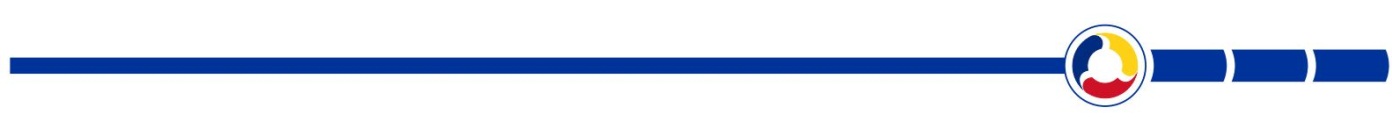 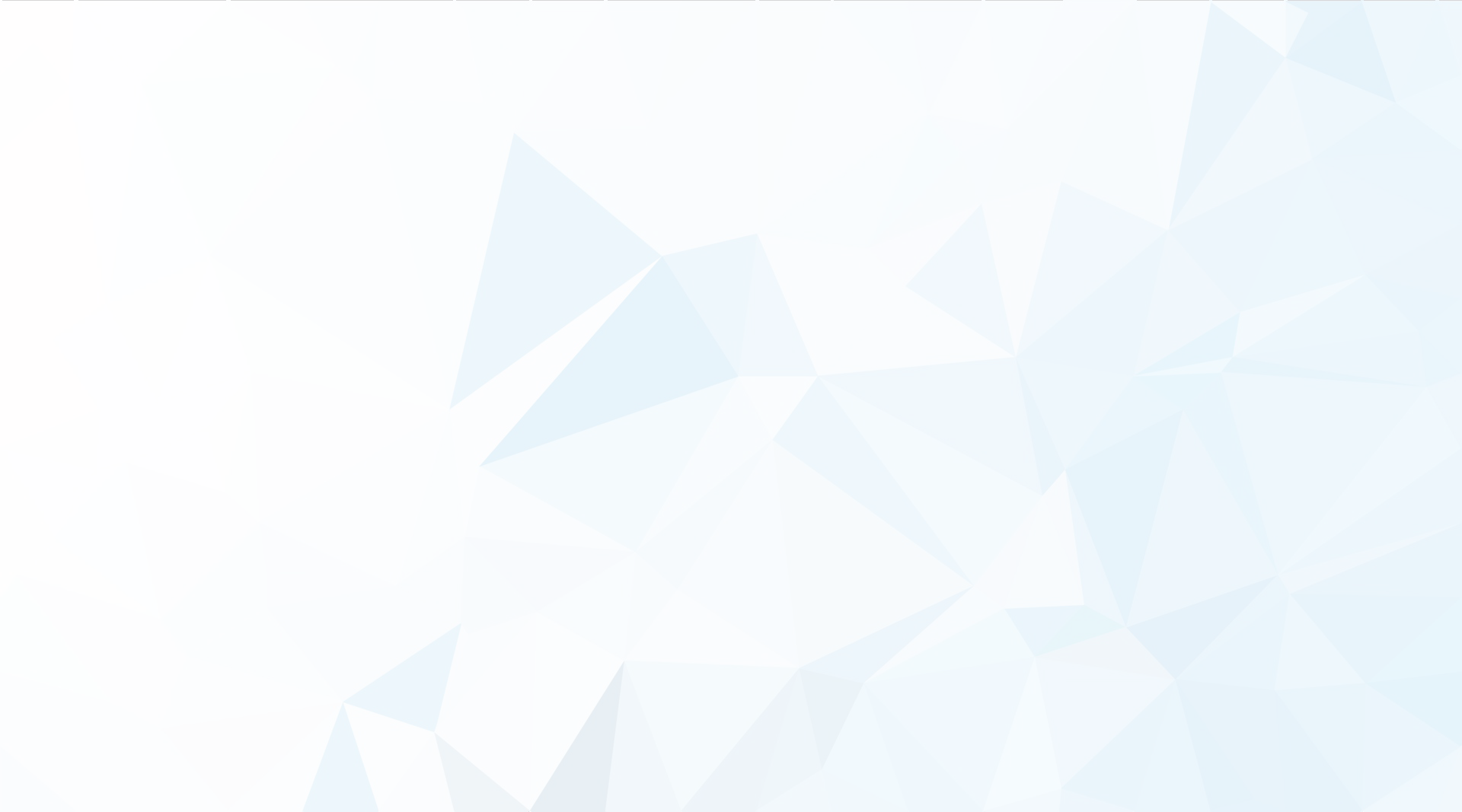 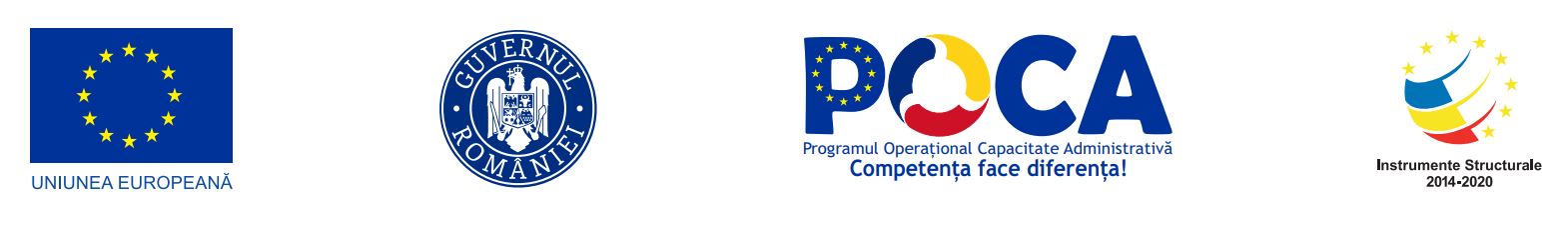 STANDARD OCUPAȚIONAL (MODEL ÎN VIGOARE DIN IUNIE 2023)
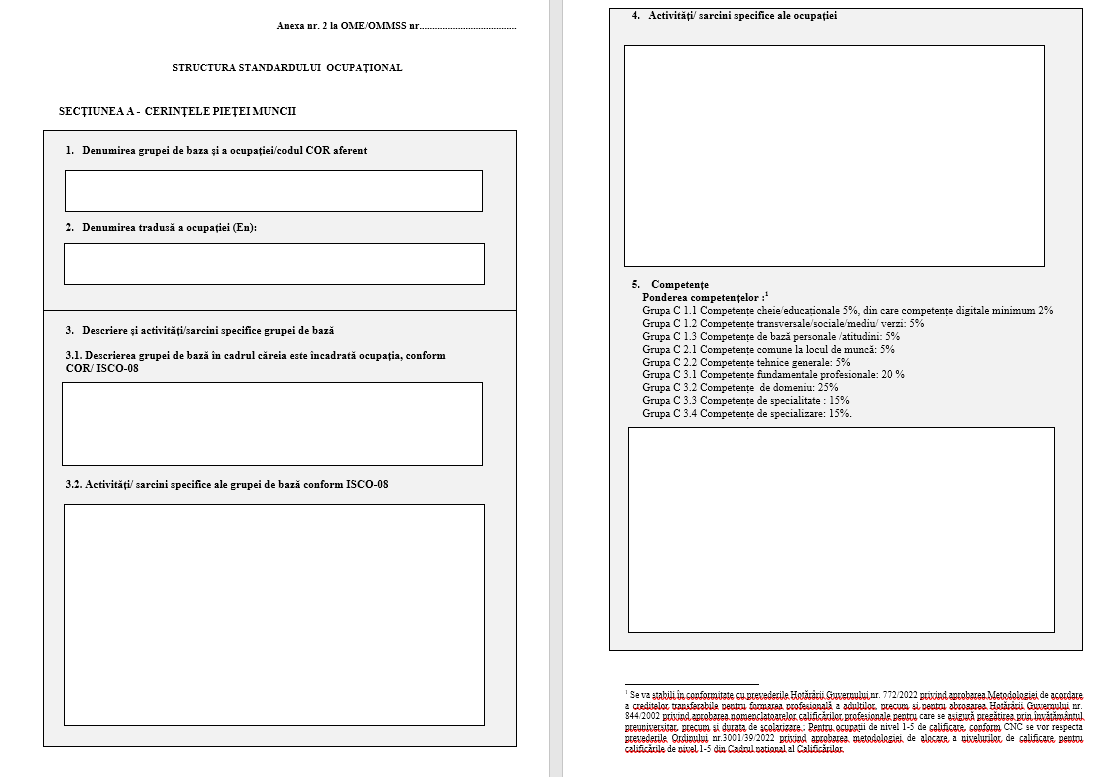 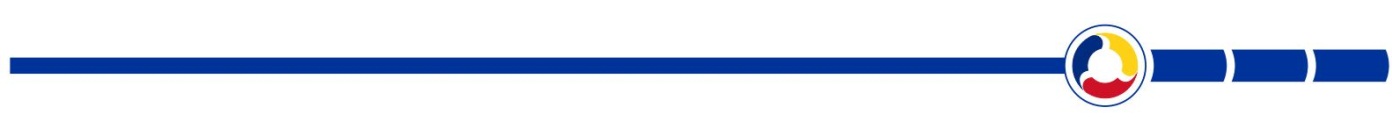 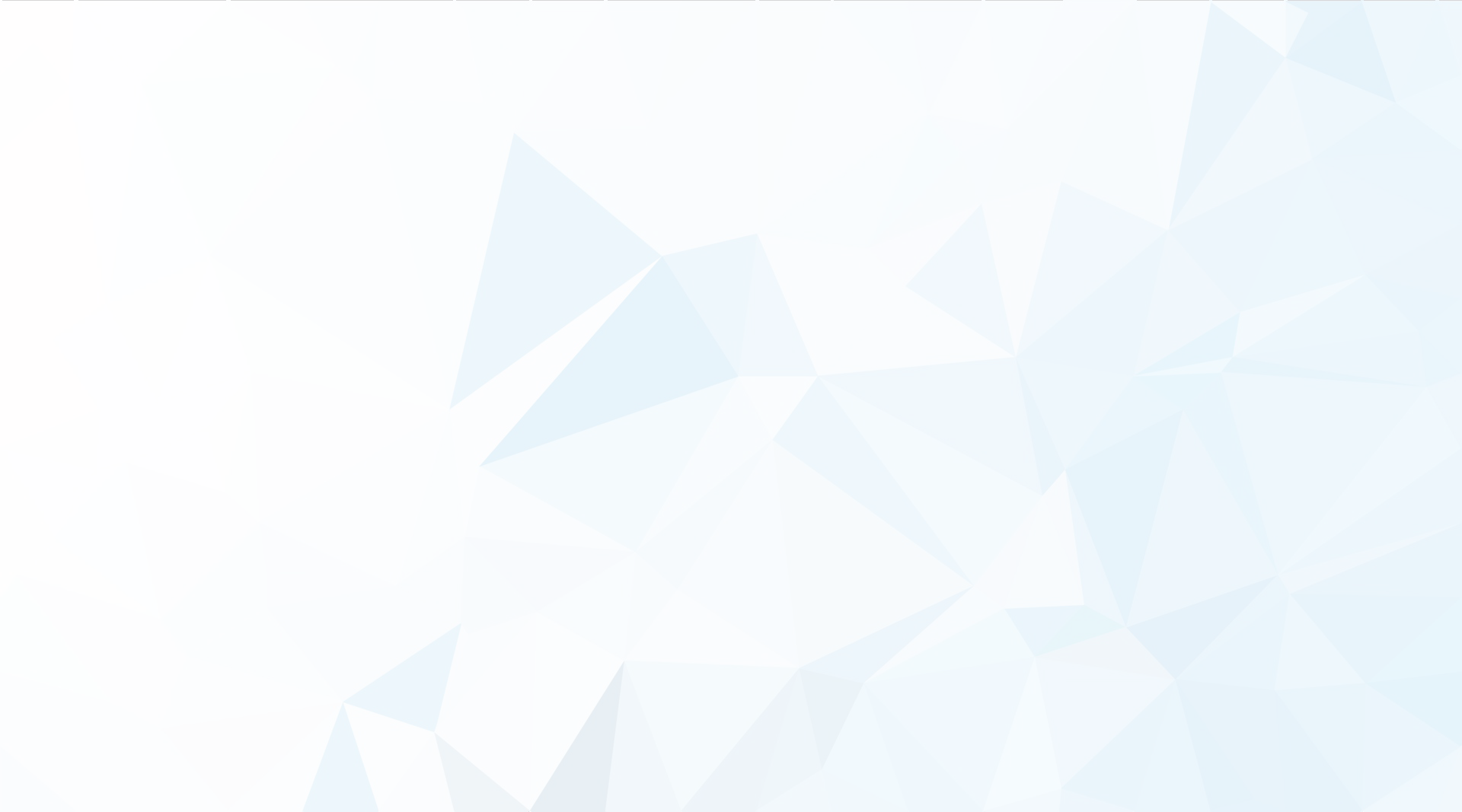 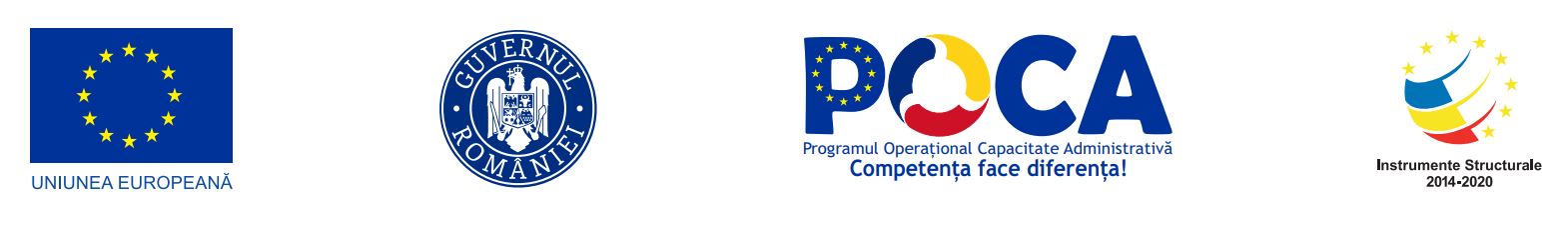 STANDARD OCUPAȚIONAL (MODEL ÎN VIGOARE DIN IUNIE 2023)
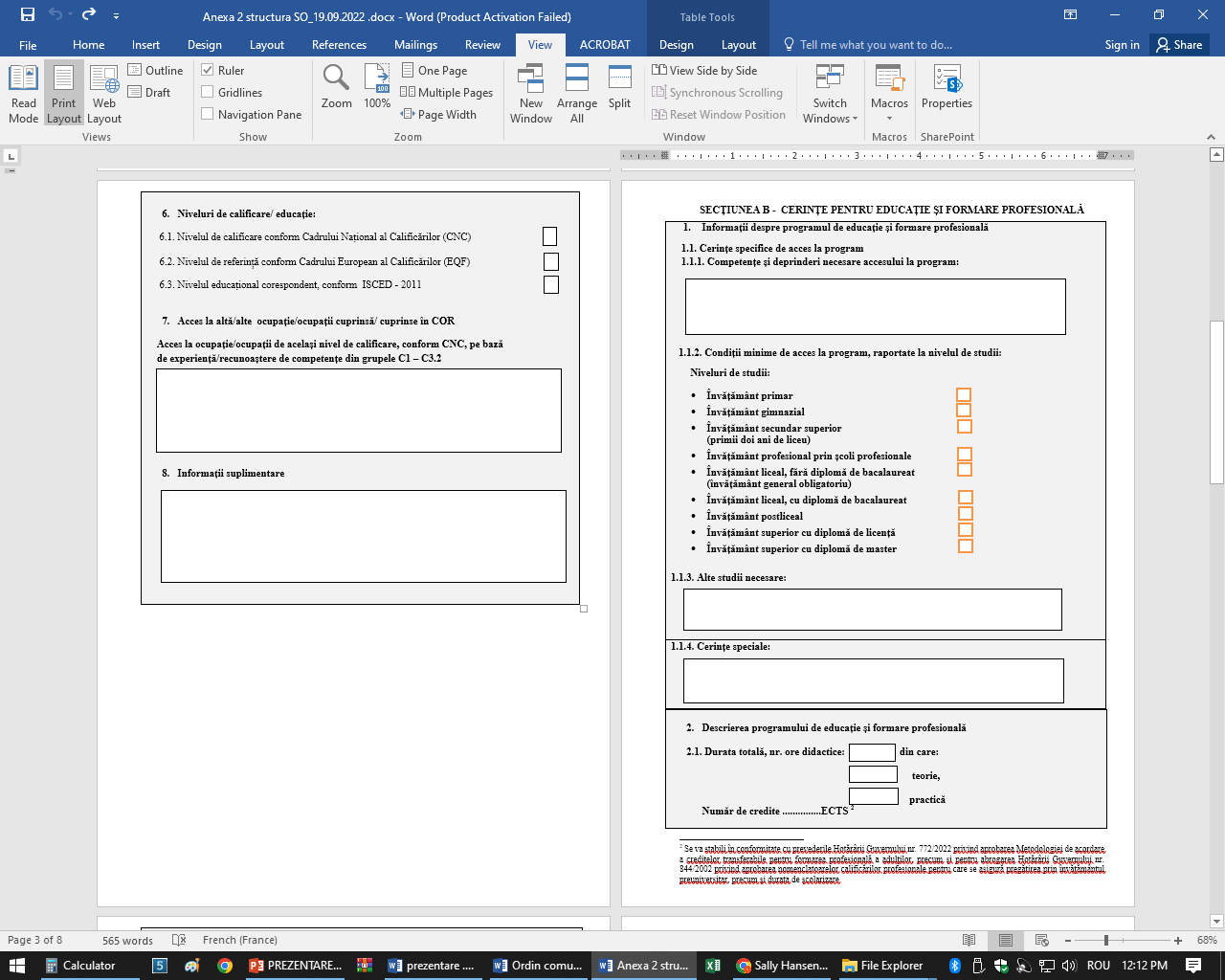 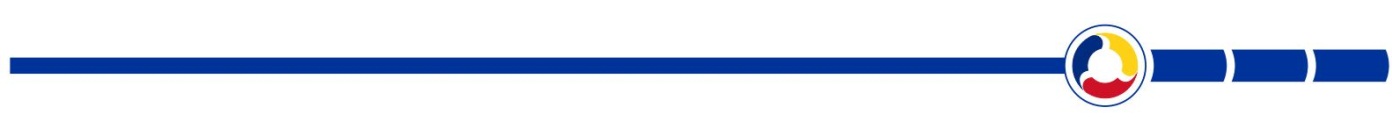 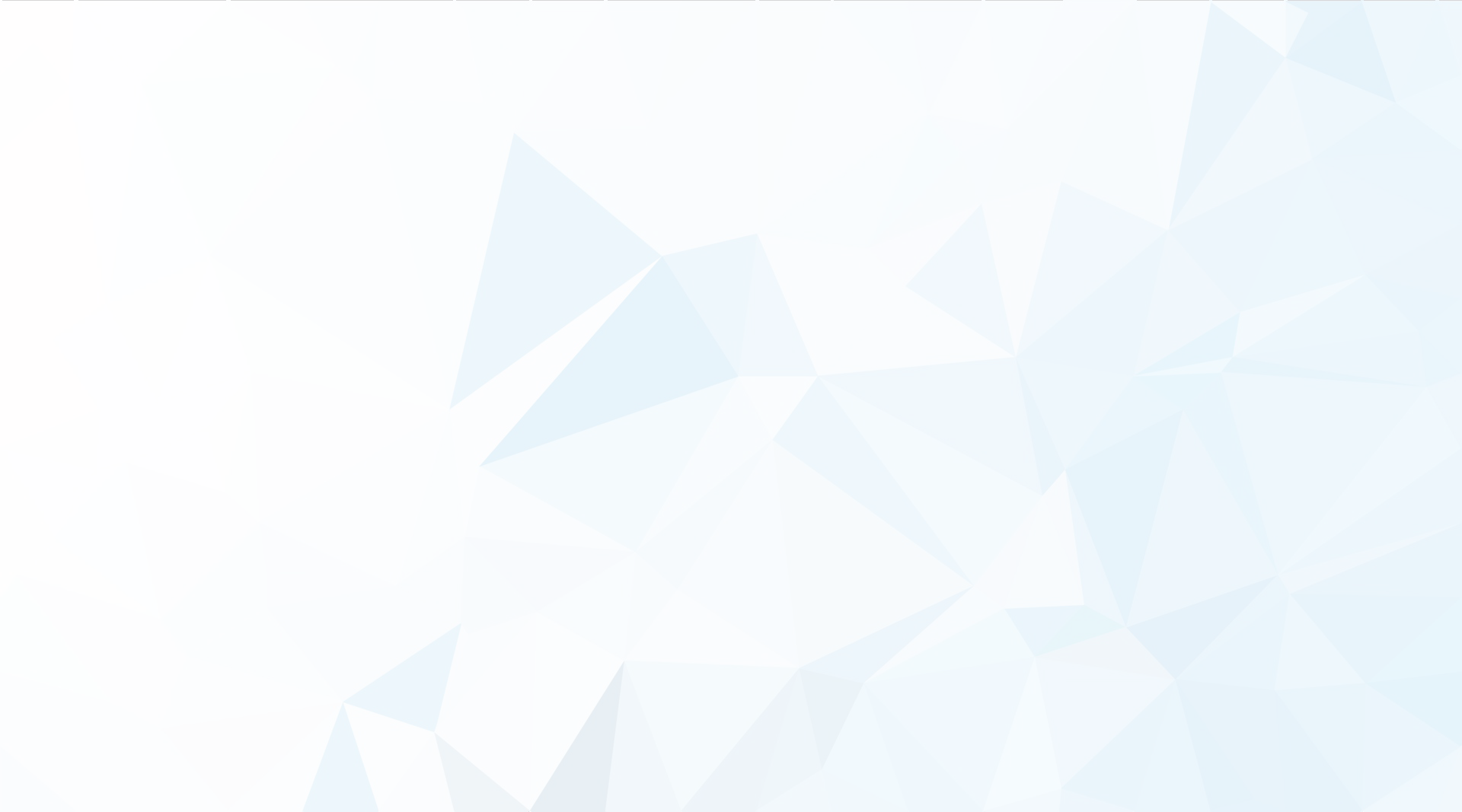 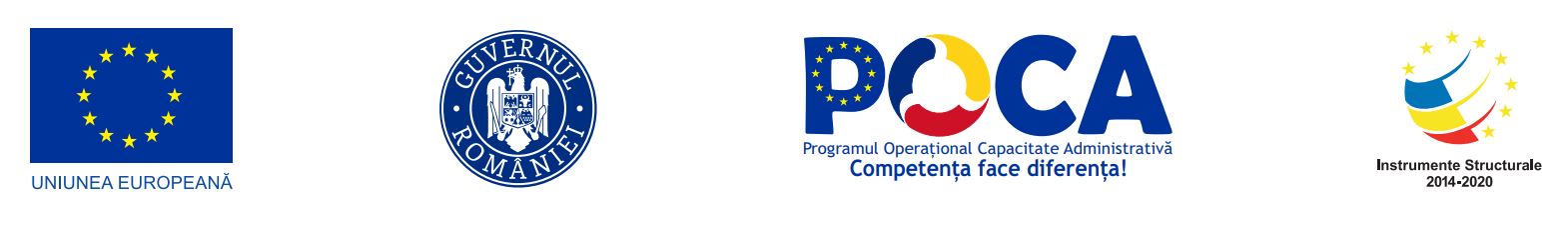 STANDARD OCUPAȚIONAL (MODEL ÎN VIGOARE DIN IUNIE 2023)
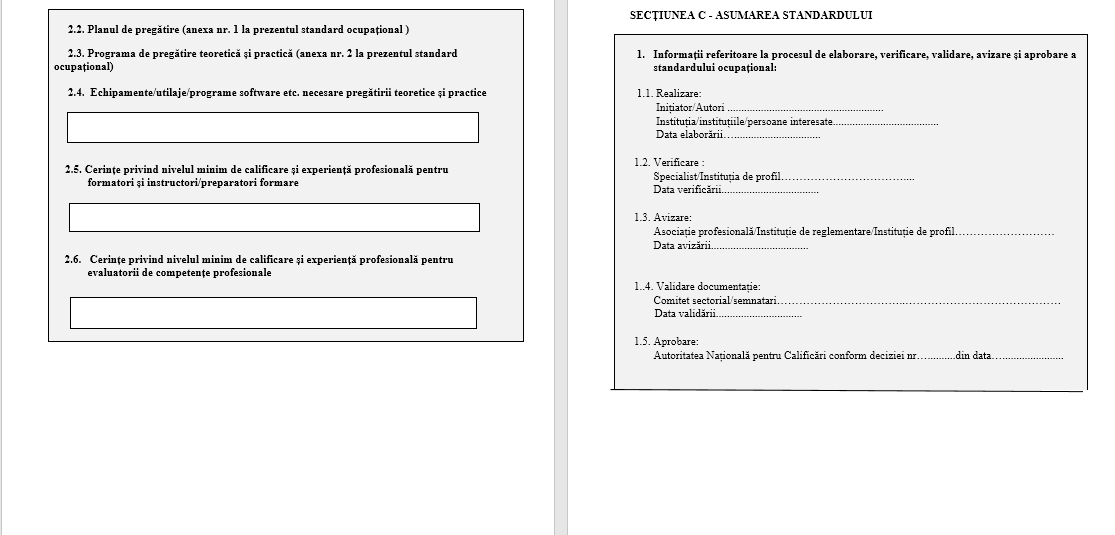 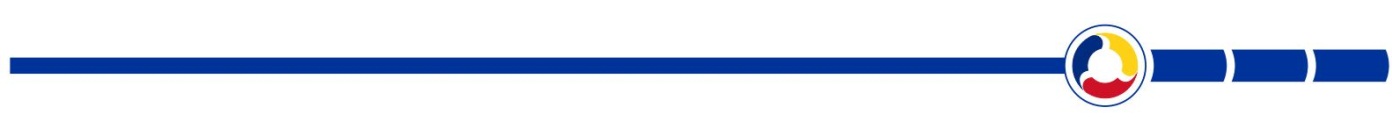 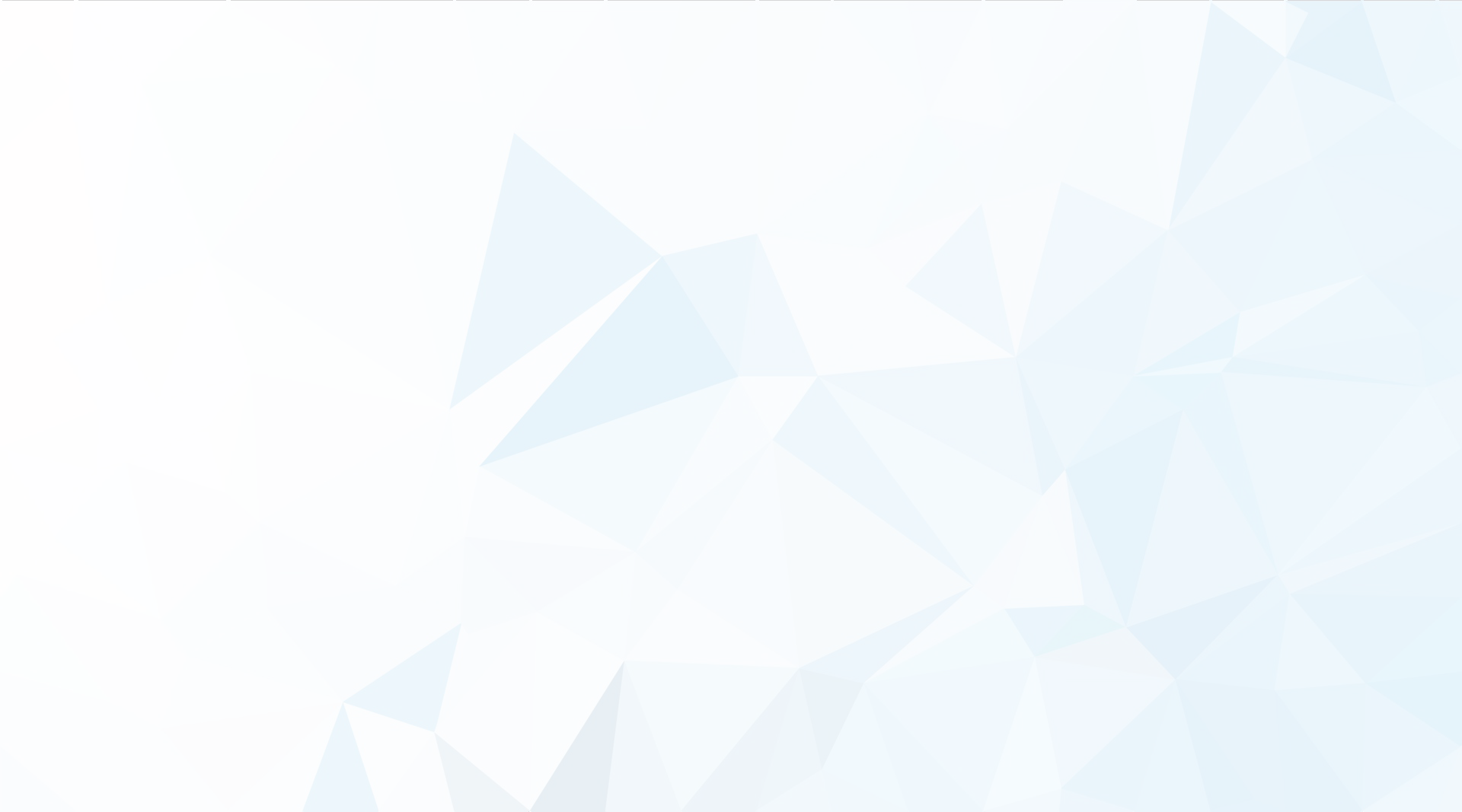 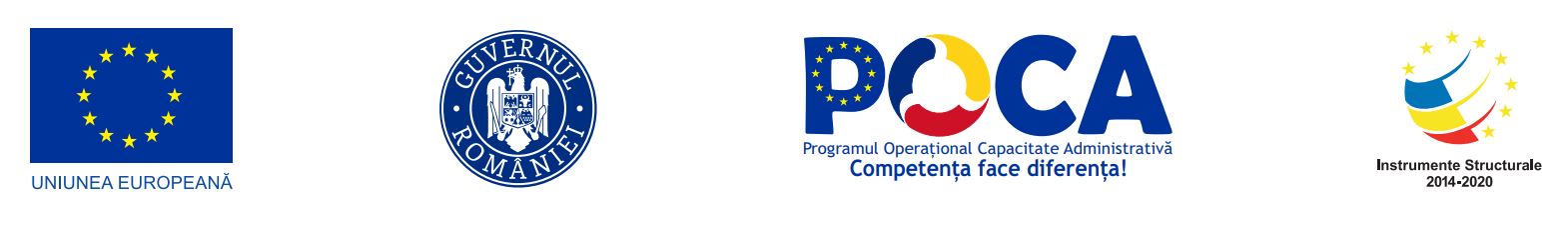 STANDARD OCUPAȚIONAL (MODEL ÎN VIGOARE DIN IUNIE 2023)
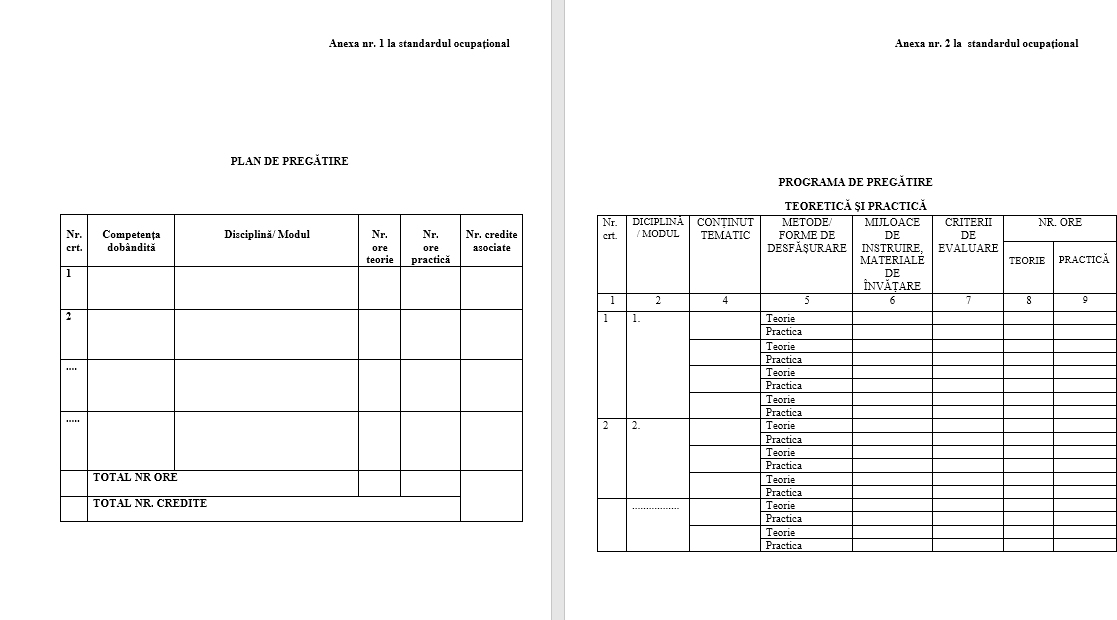 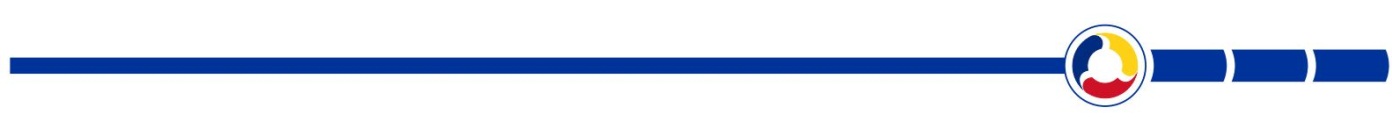 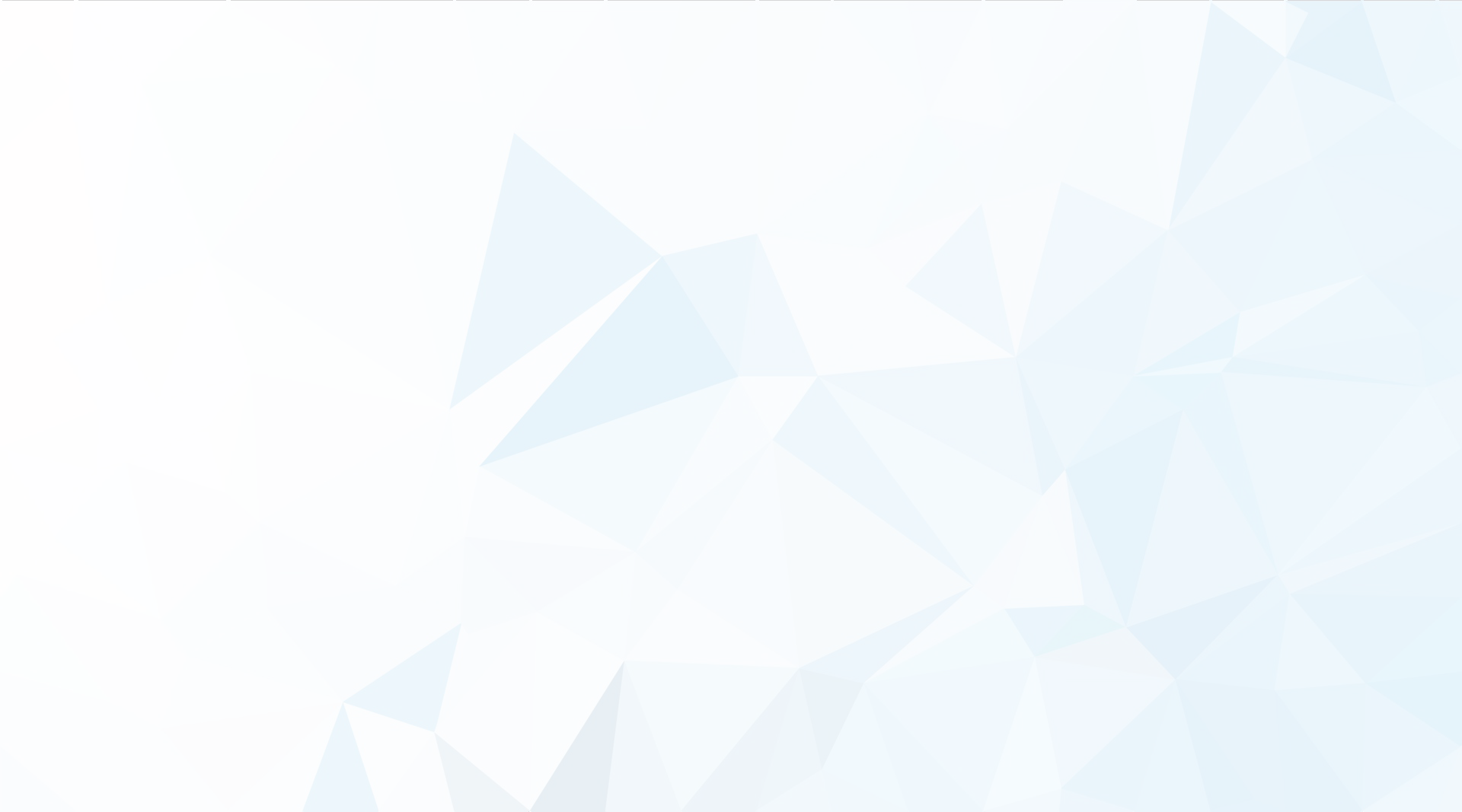 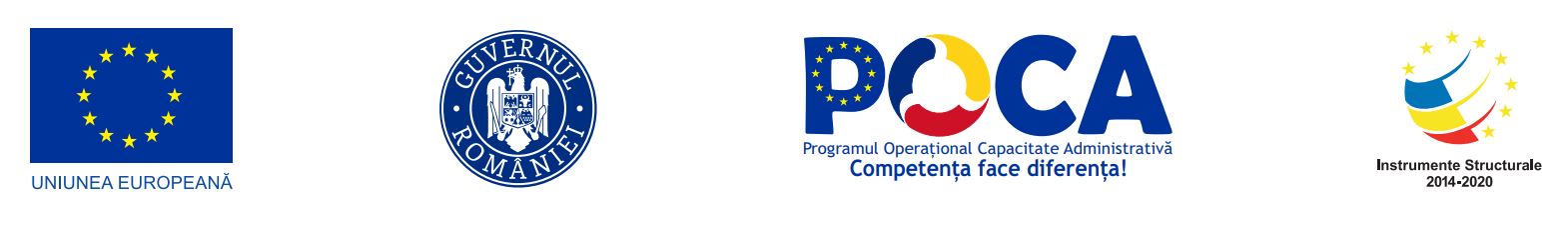 MULȚUMESC!
PROIECT POCA 129872 // Creșterea capacității administrative a  ANC și MMJS prin sistematizare și simplificare legislativă în domeniul calificărilor
http://poca.anc.edu.ro/
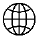 proiectpoca129872@anc.edu.ro
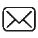 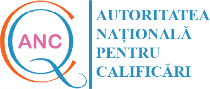 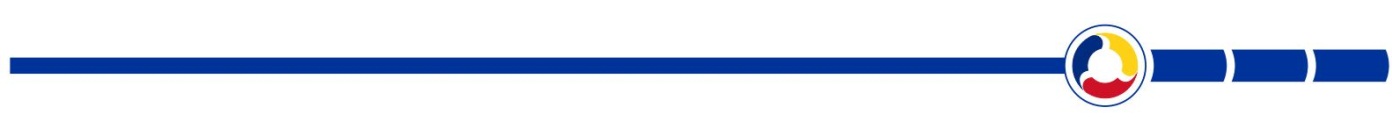